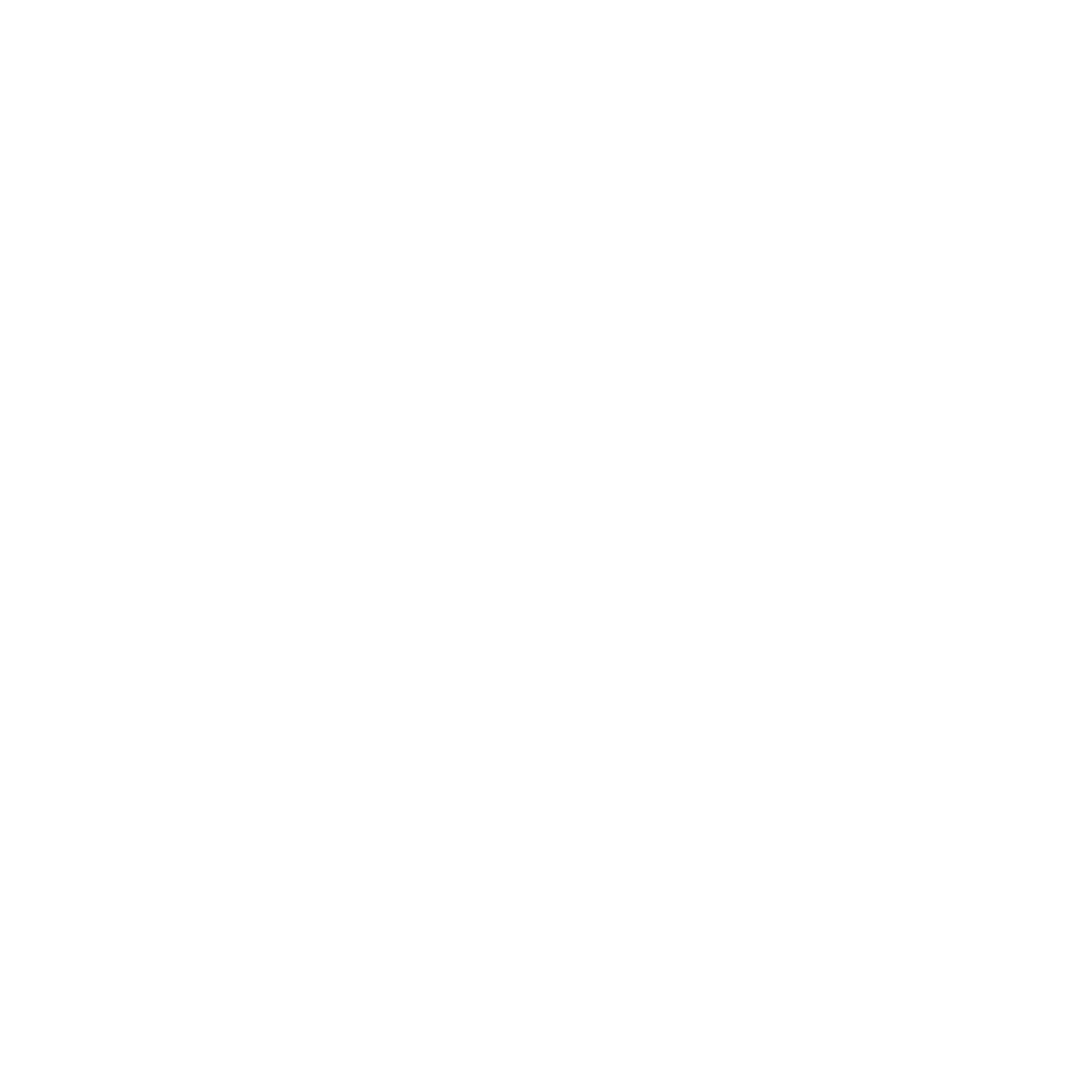 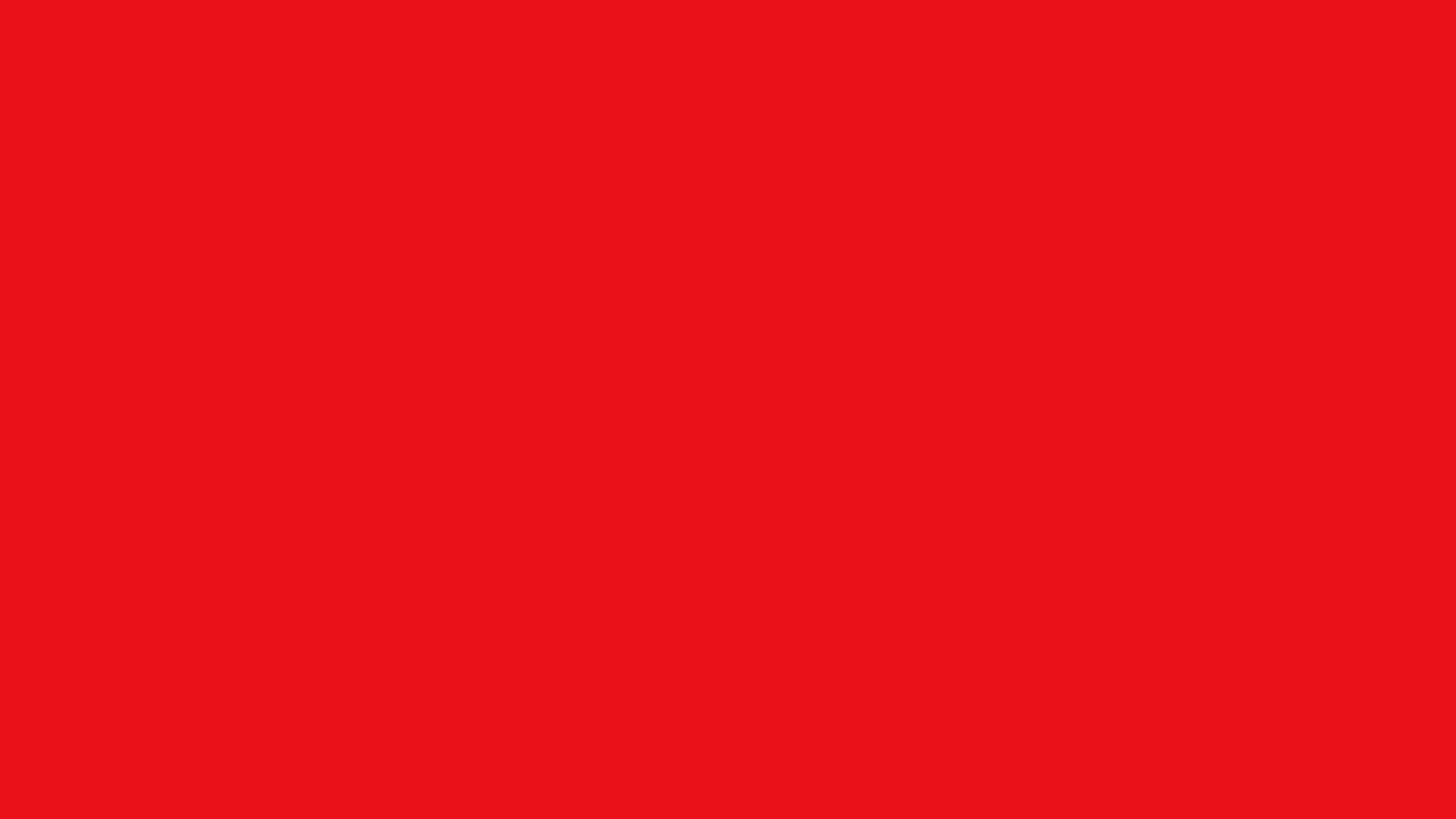 Better Ideas in Action
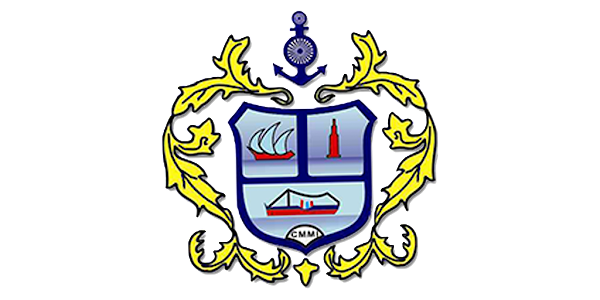 MOORING ROPES BASICS AND RECENT INNOVATIONS
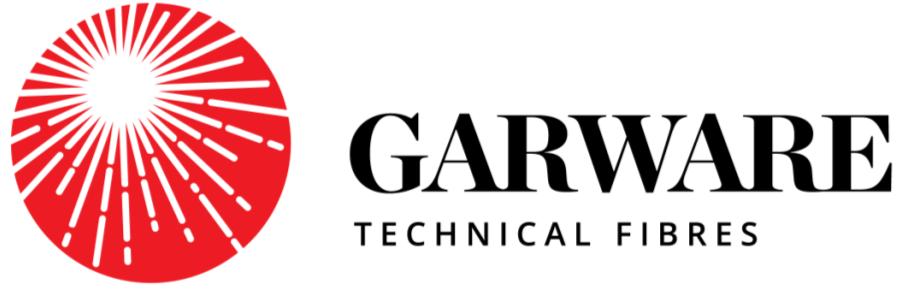 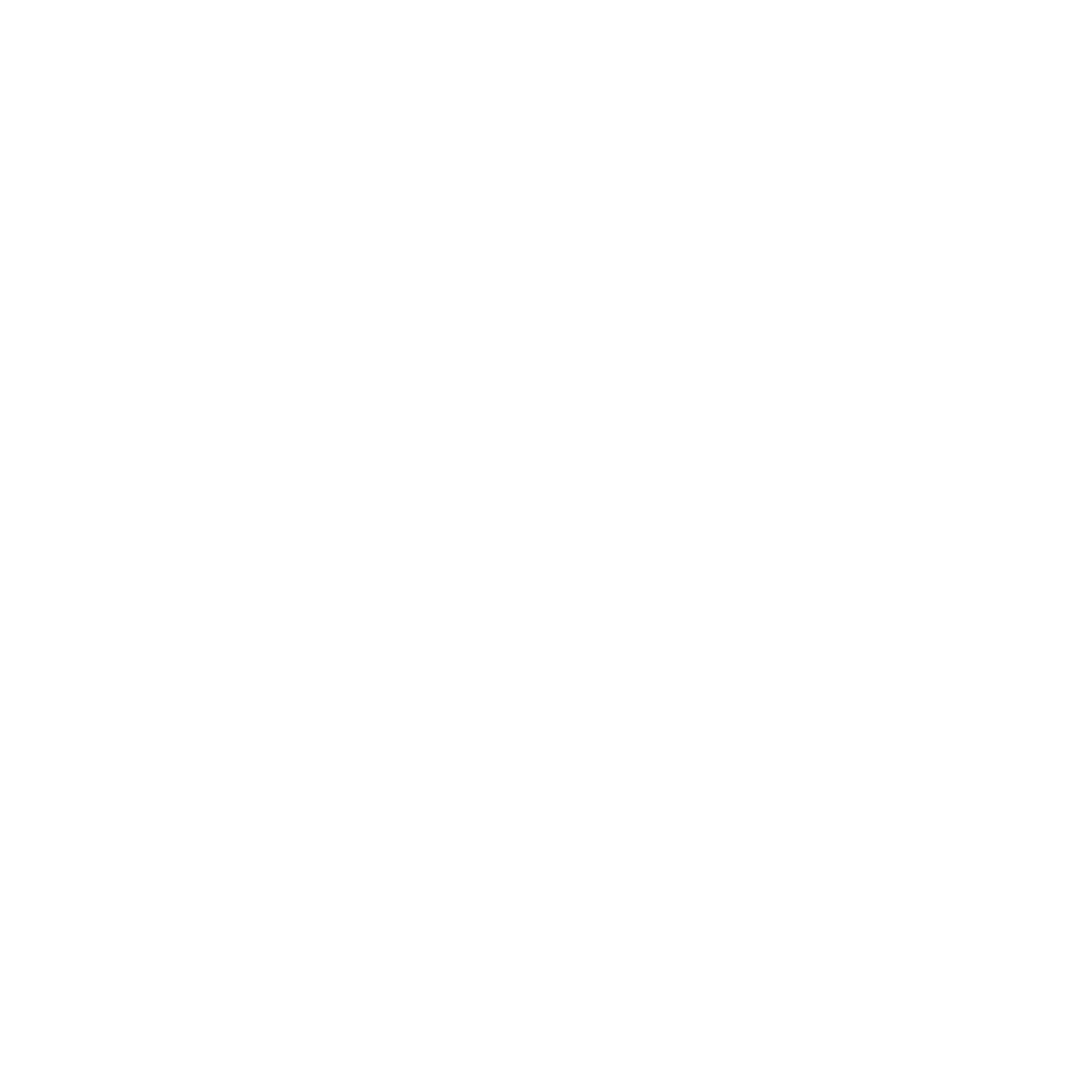 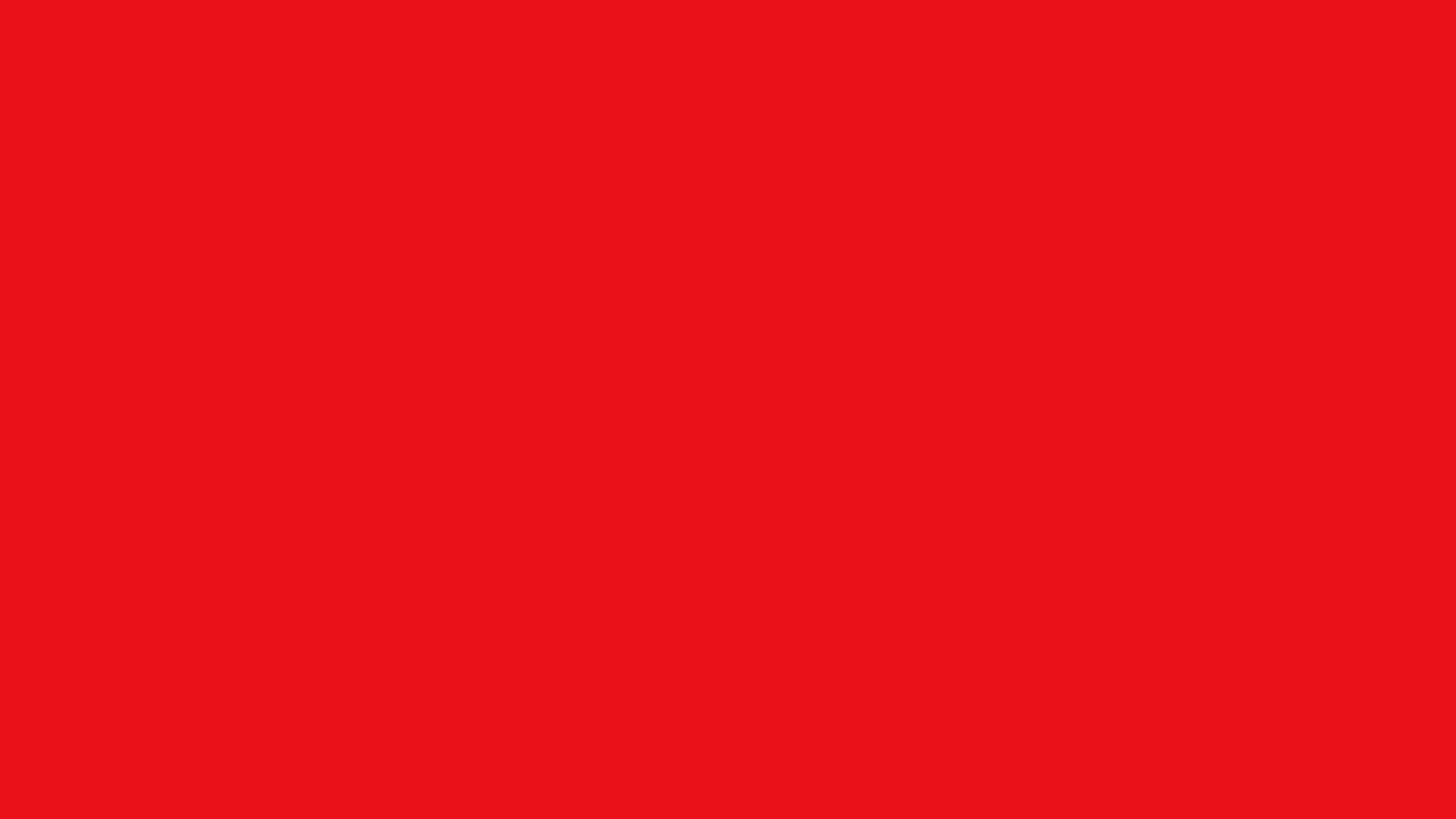 Introduction to Ropes
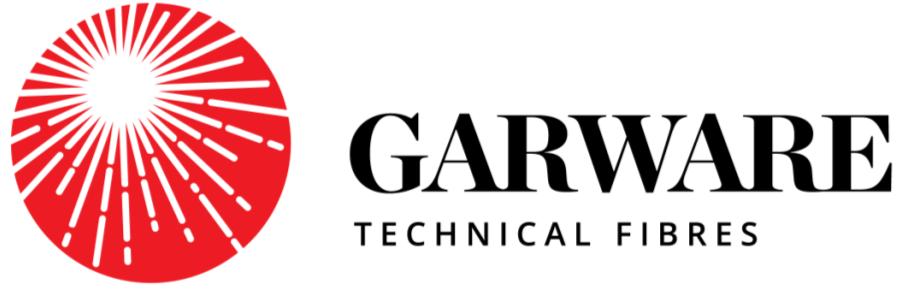 Introduction to Polymers
A polymer is a large molecule of which is formed by repeated linking of the small molecules called “Monomers”.
More monomer molecules joined in units of long polymer.
Addition of many single molecules
Single Ethylene Molecule
Polyethylene
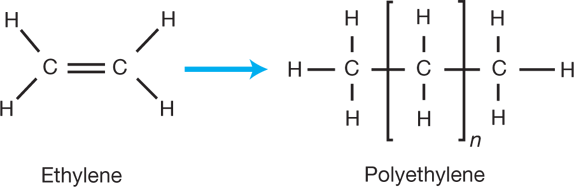 Types of Polymers used for rope making
Normal strength fibres
High Modulus fibres
Properties of different types of materials
Rope Making process
Extrusion
Twisting
Strand making
Rope Making
01
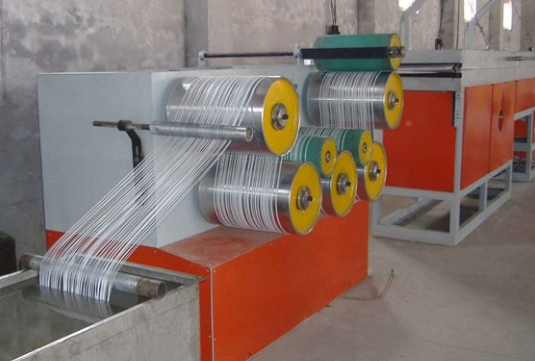 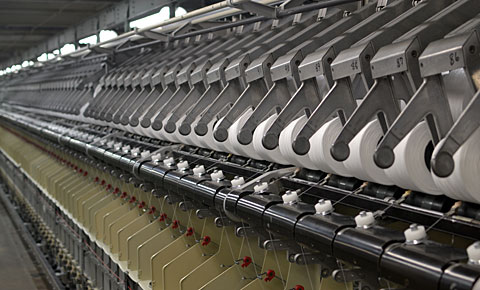 Rope Making
04
02
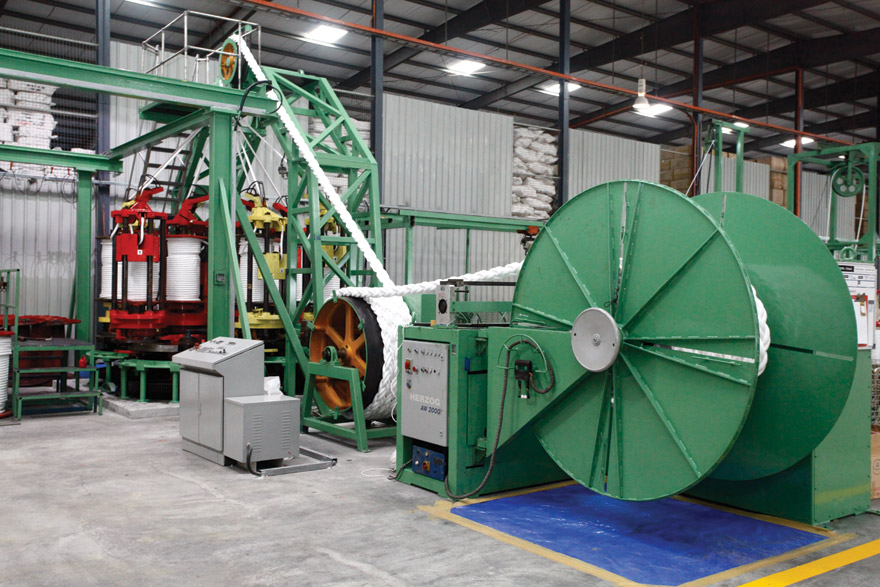 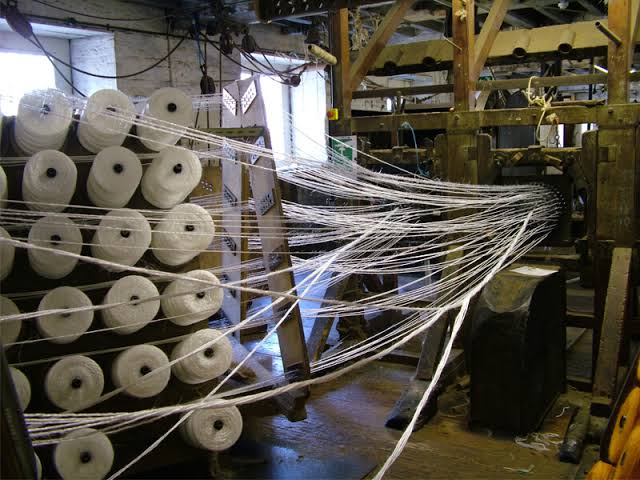 03
GTFL - Rope Making machines and facilities
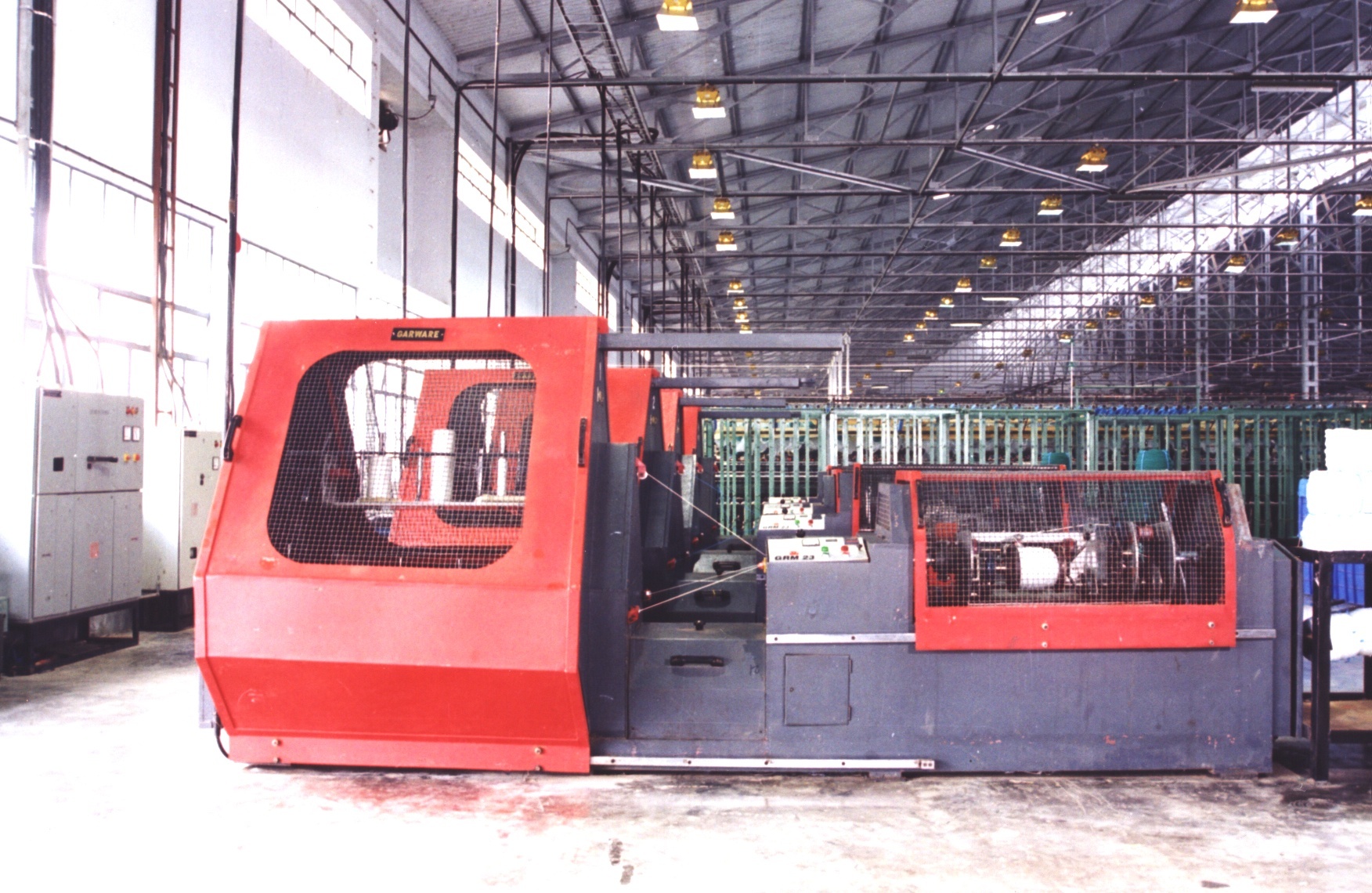 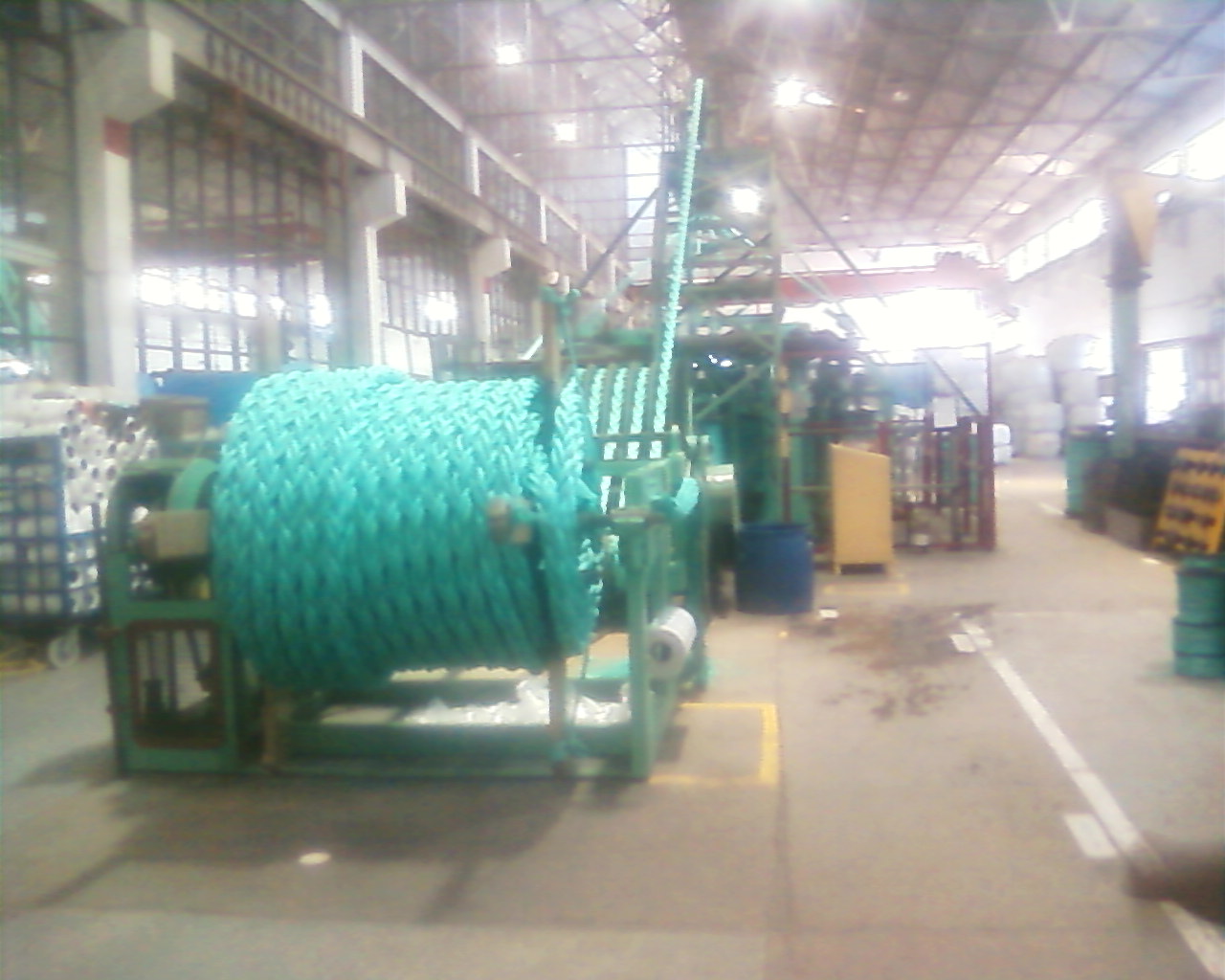 3 STRAND ROPE MAKING M/C
8 STRAND ROPE MAKING M/C
Rope Terminology
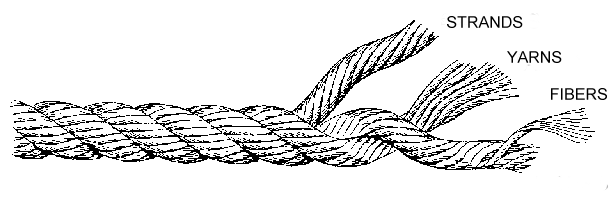 Rope Construction/Types of rope
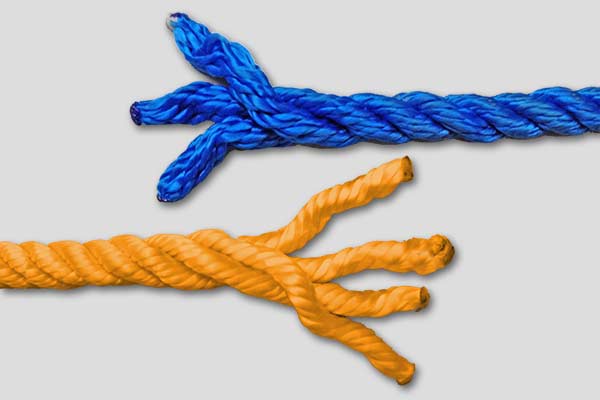 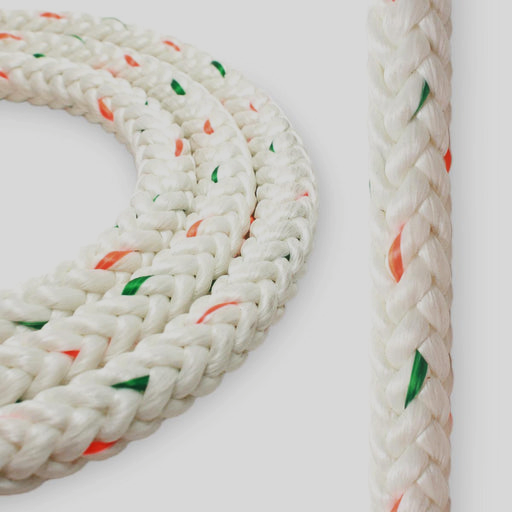 3- Strand Rope.
 4- Strand Rope.
 8- Strand Rope.
12- Carrier Rope.
 Braid On Braid Rope.
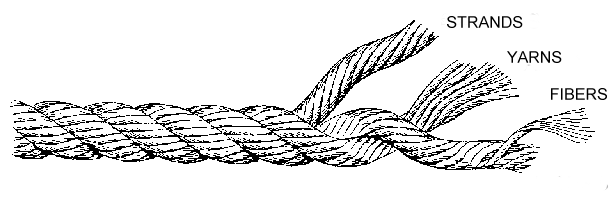 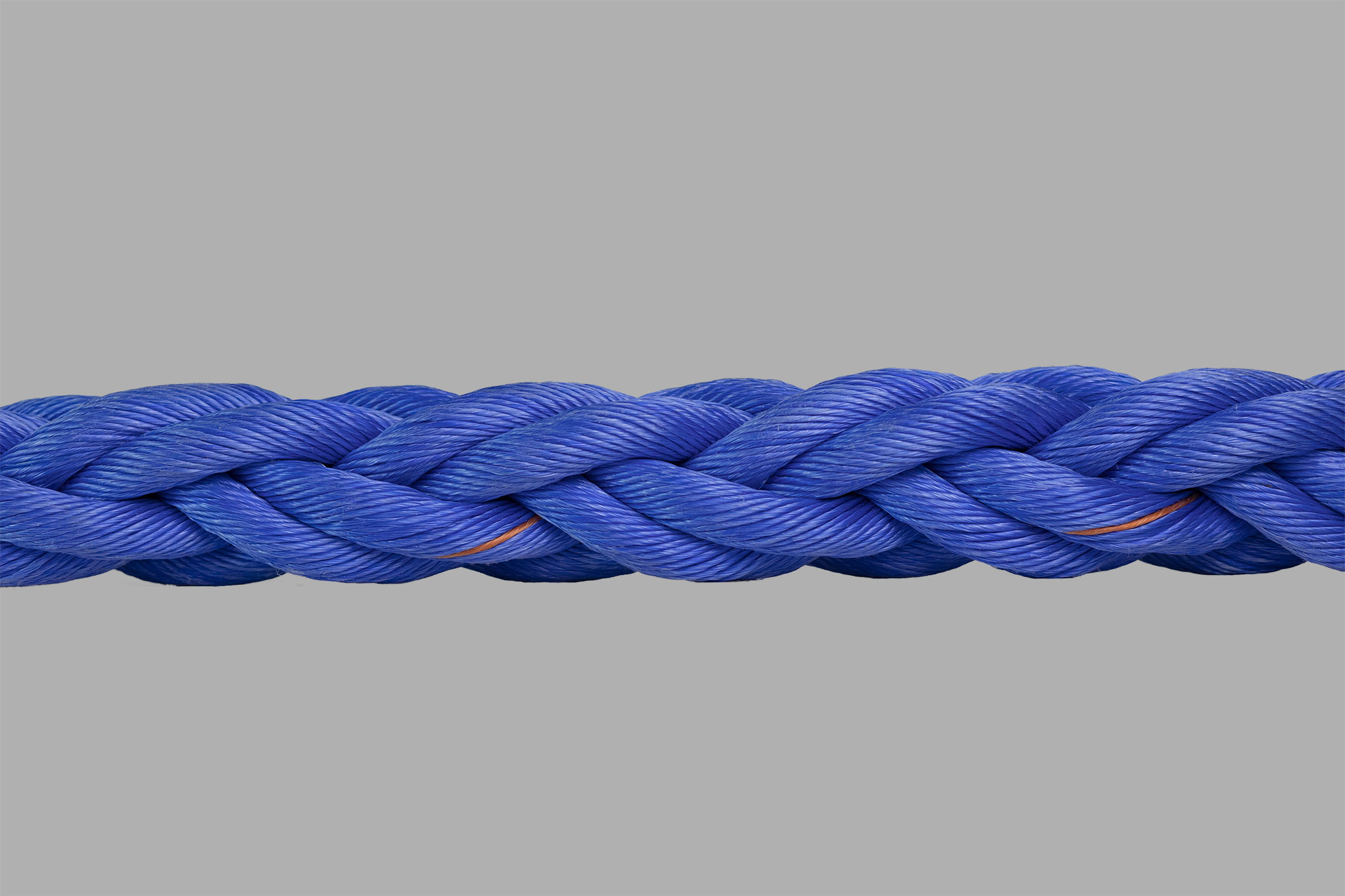 3 strand rope
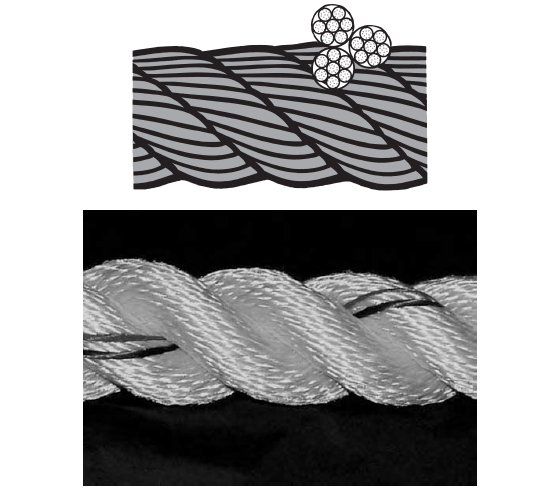 8 strand rope
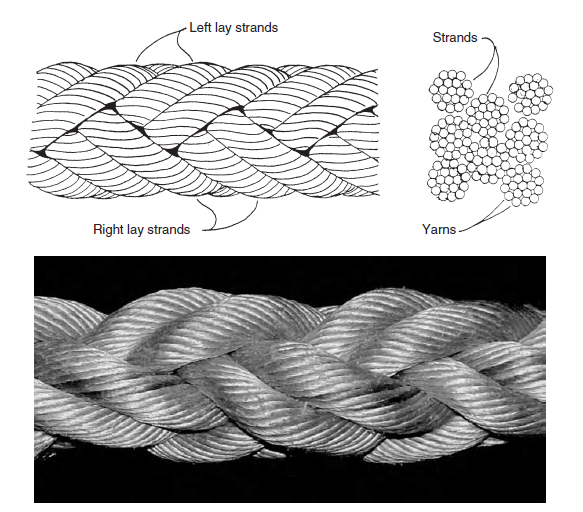 12 strand rope
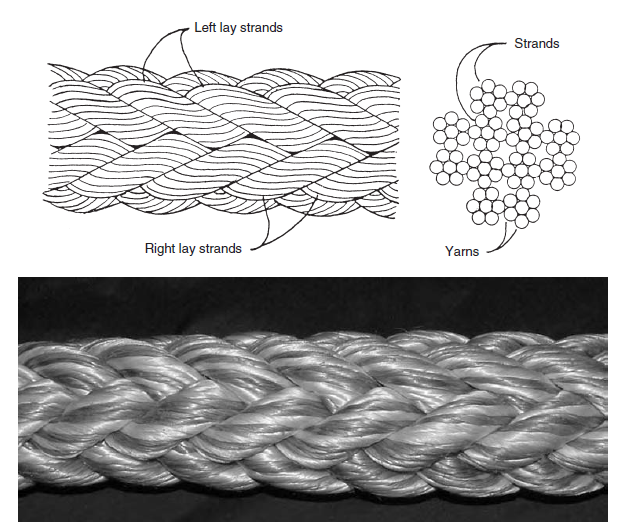 Braid on Braid rope
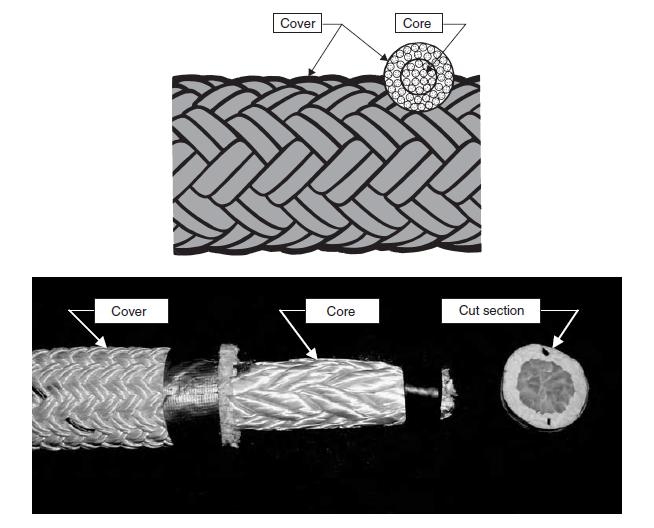 Braided ropes with jacket
An offshoot of double braid is a rope in which a hollow braided or plaited core is used to carry the load, and a braided jacket is used to protect it from external abrasion.
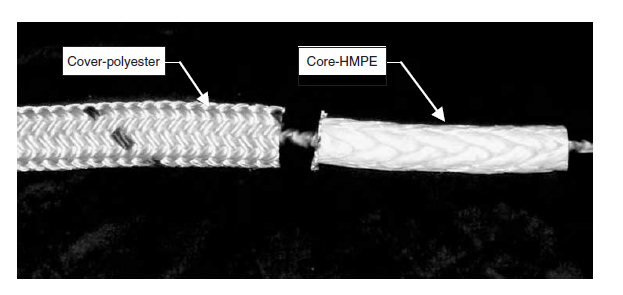 Types of rope
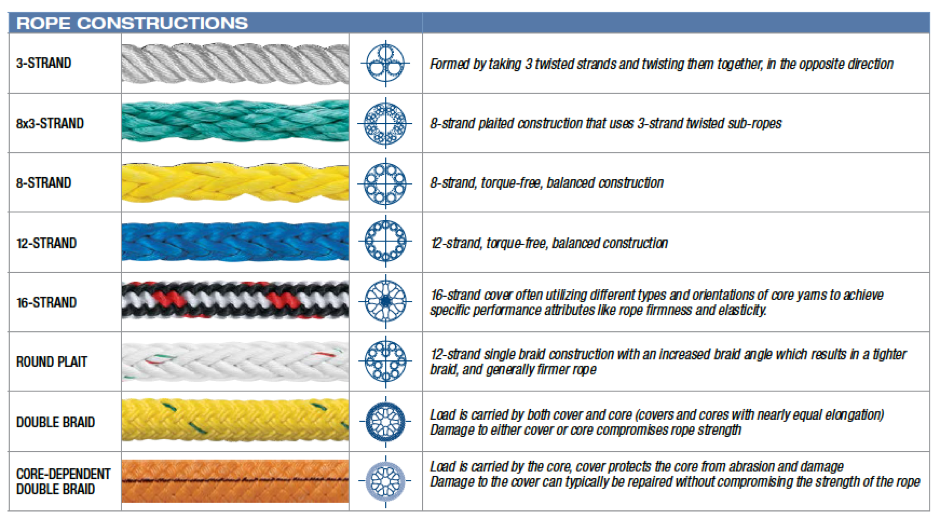 Source: https://www.drillsafe.co.za/drillsafe-articles/what-is-synthetic-rope
Properties of rope
Breaking load, commonly expressed in kilogram-force, kiloNewtons (102 kgf), tonnes (1000 kgf) or pounds force – It is the minimum load under which rope breaks.

Elongation - All ropes, including wire rope, elongate when loaded. The next most important mechanical property of ropes after strength and low weight is the extent to which they stretch.
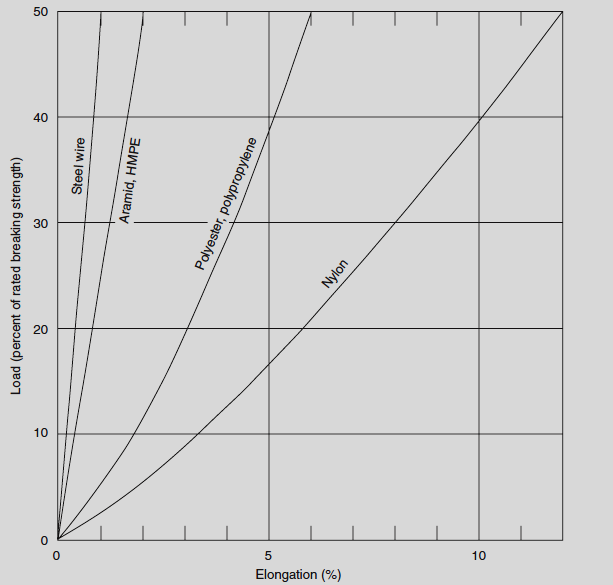 Properties of rope
Fatigue- The ability to resist progressive damage from cyclic loading or long term static loading. Ropes that are cycled under load are subject to tensile fatigue.

Creep-  The tendency of a material to move slowly or deform permanently under the influence of persistent mechanical stresses. Creep rupture relates to the time to fail under a given load.
Rope applications
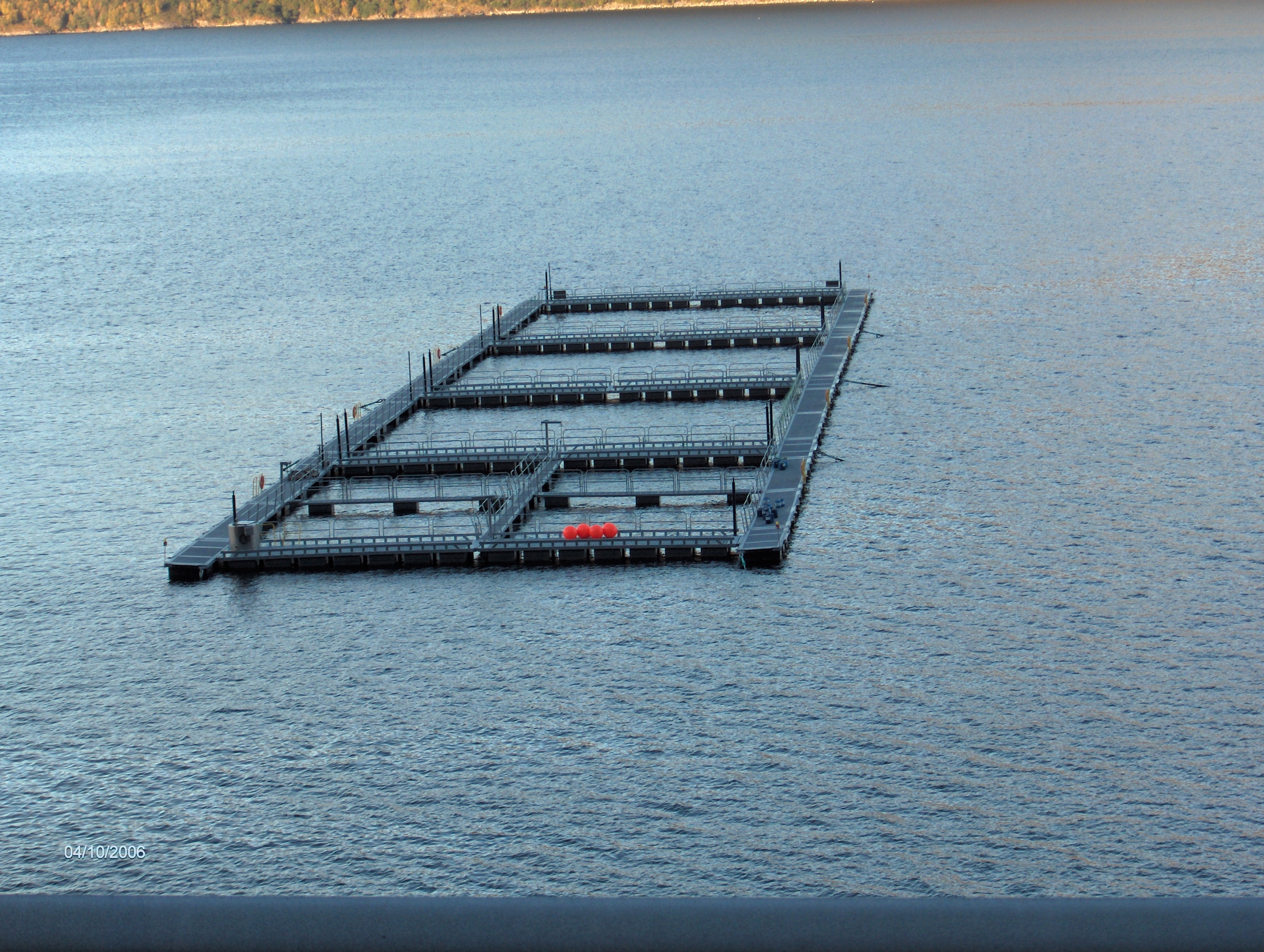 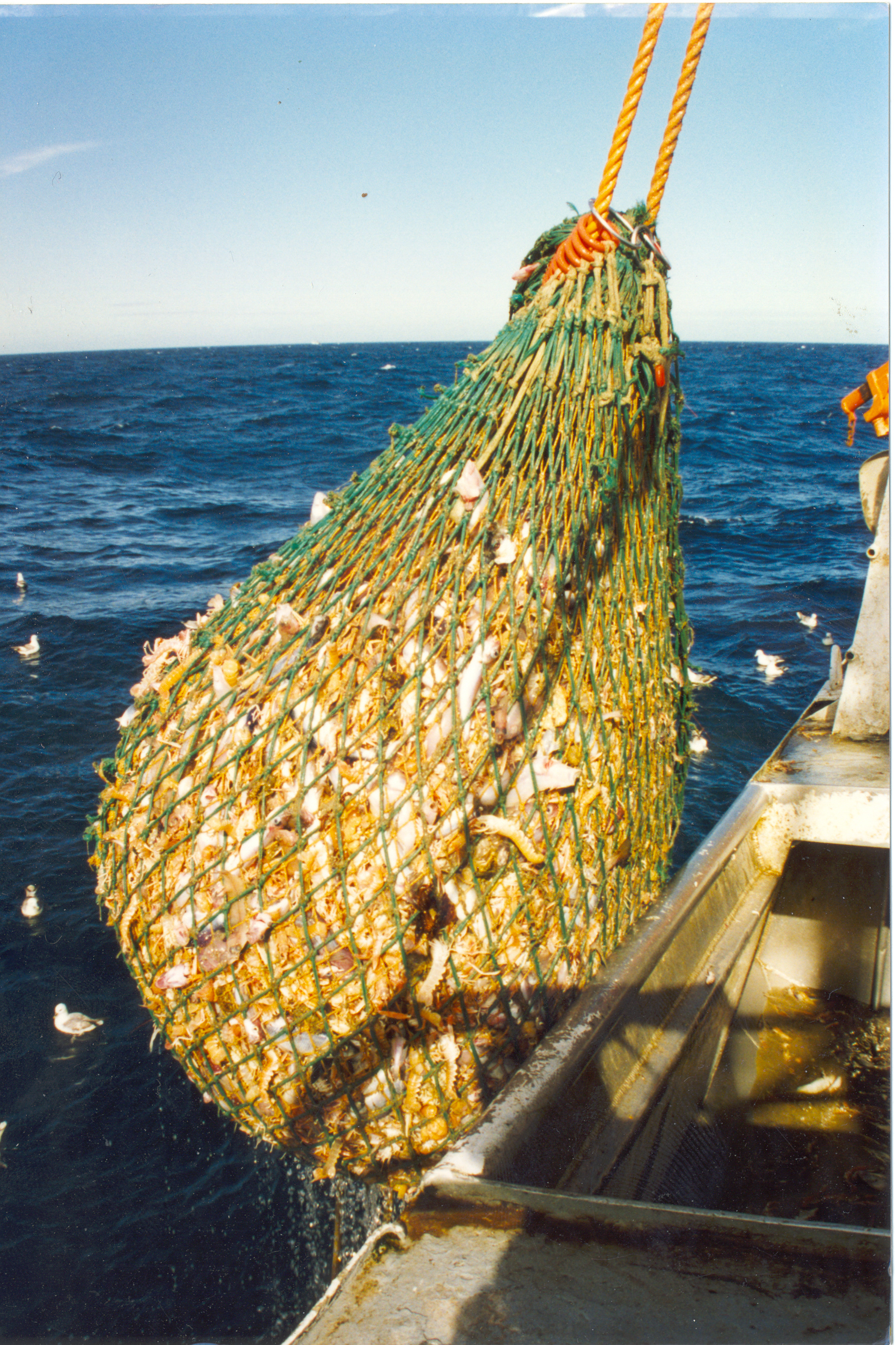 Fishing
Aquaculture
1
6
2
5
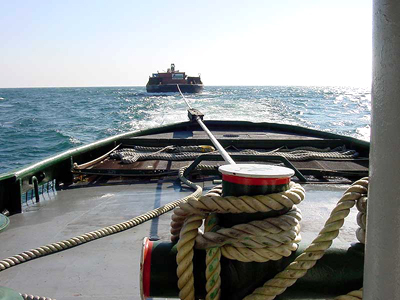 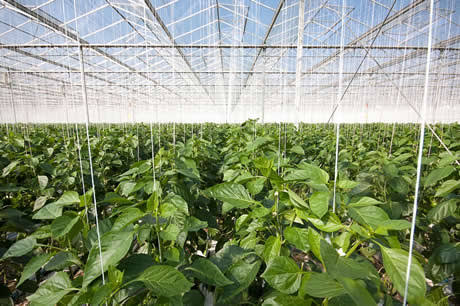 Shipping
Agriculture
4
3
Sports.
Industrial
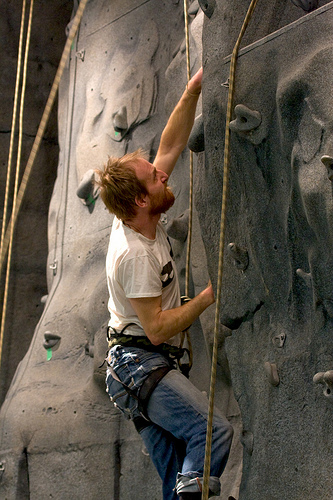 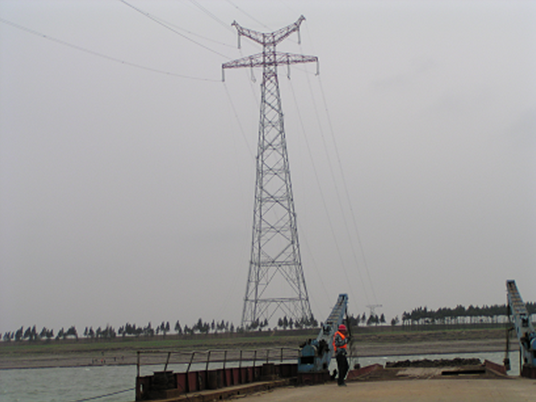 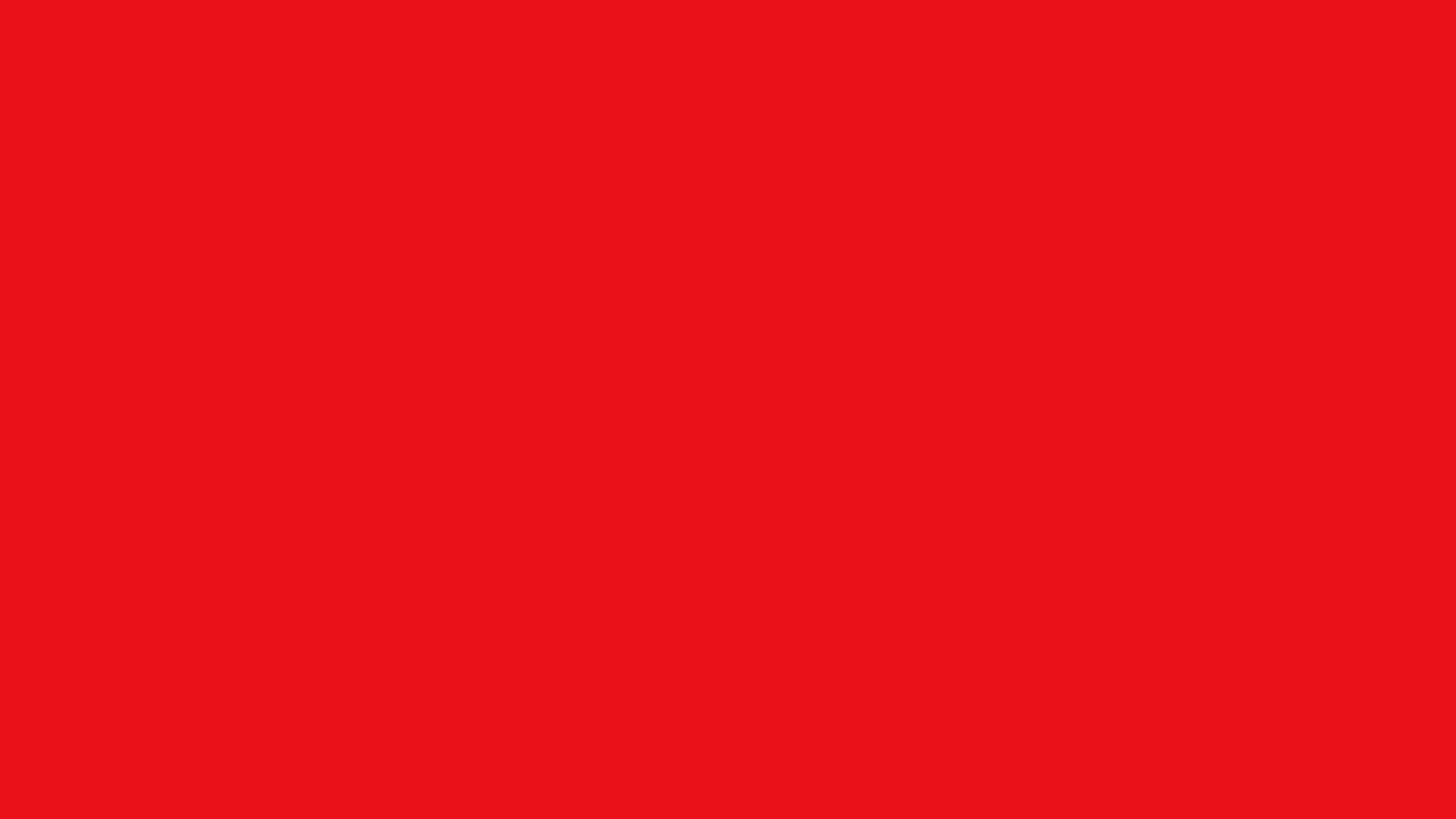 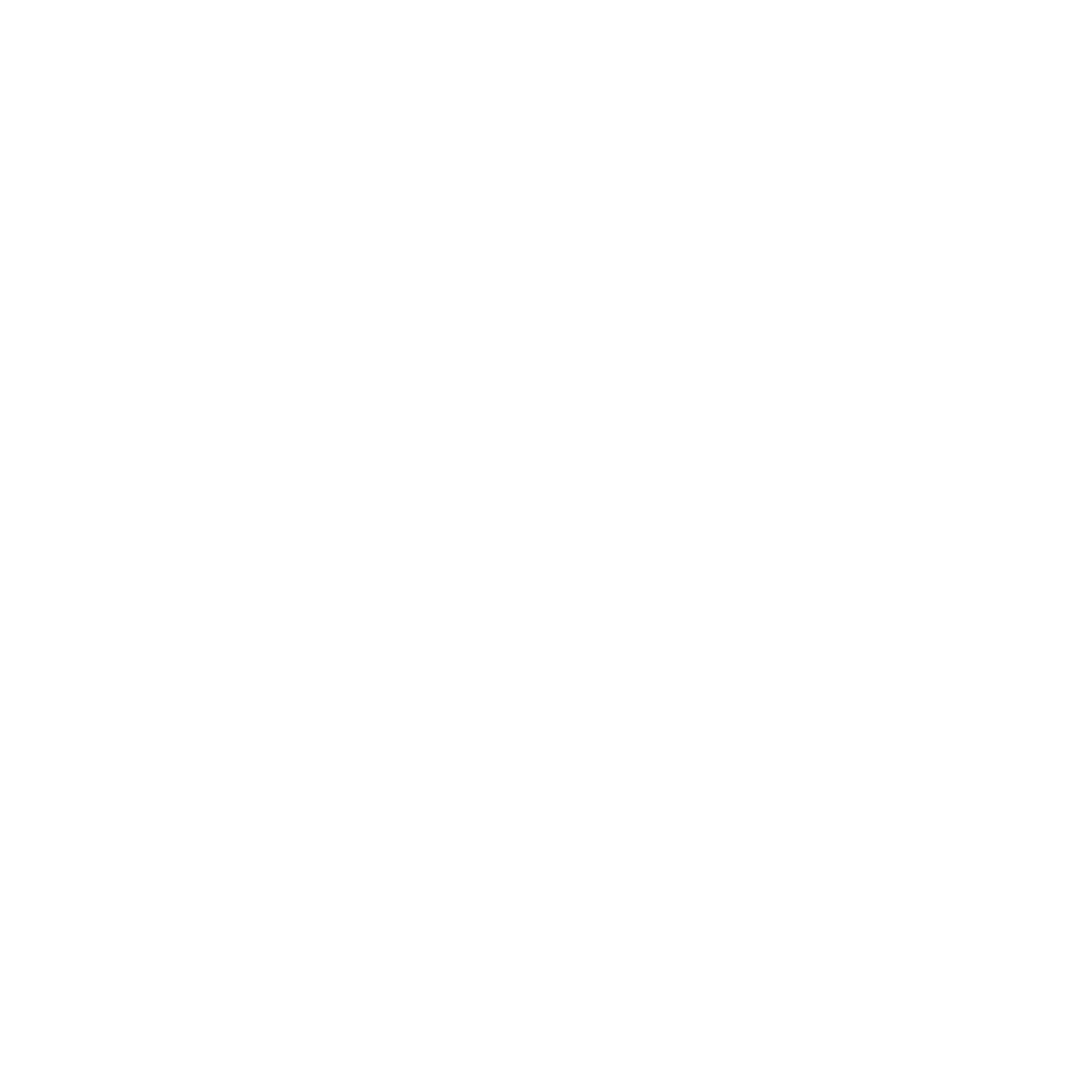 Shipping Ropes
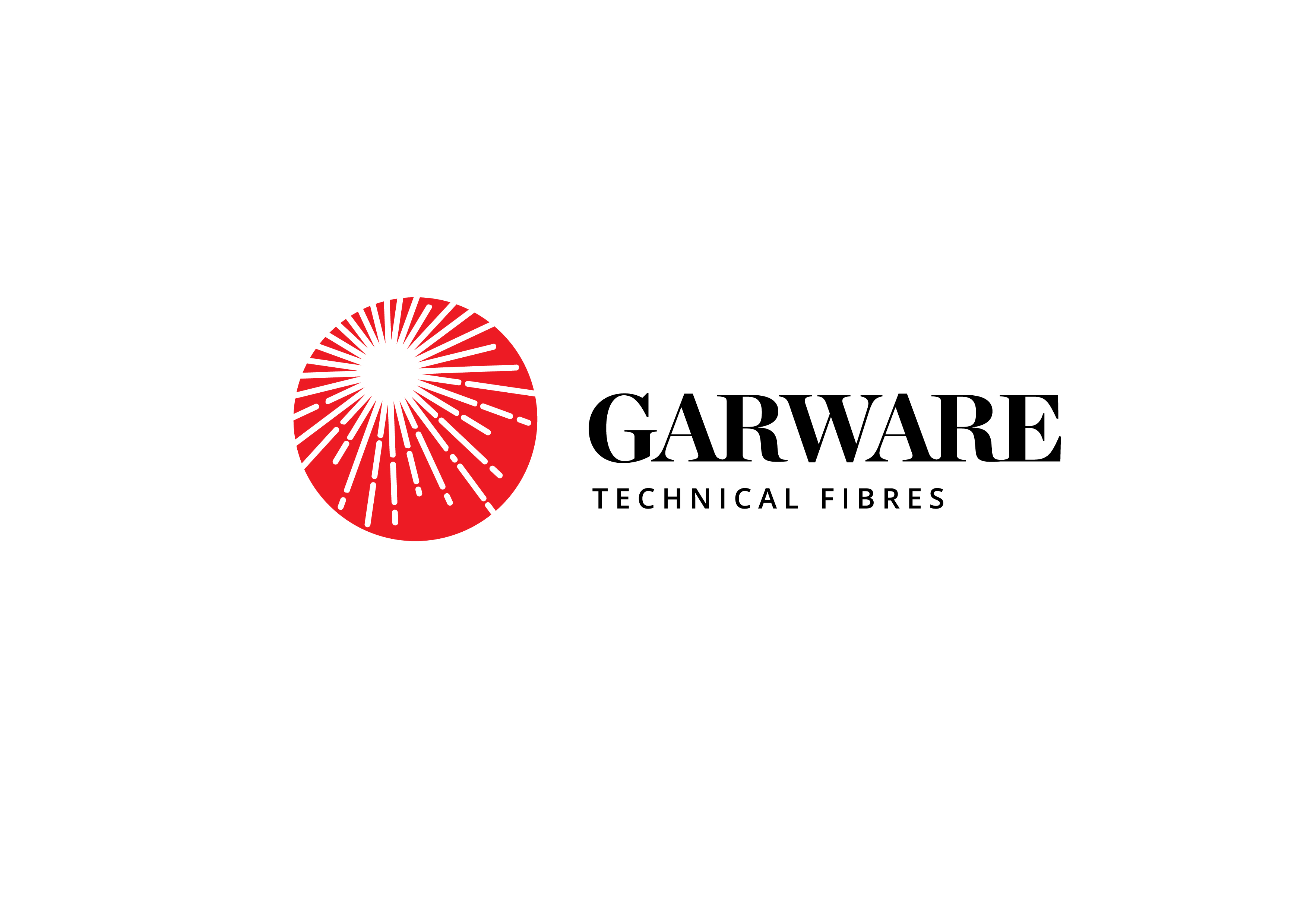 Mooring Operation
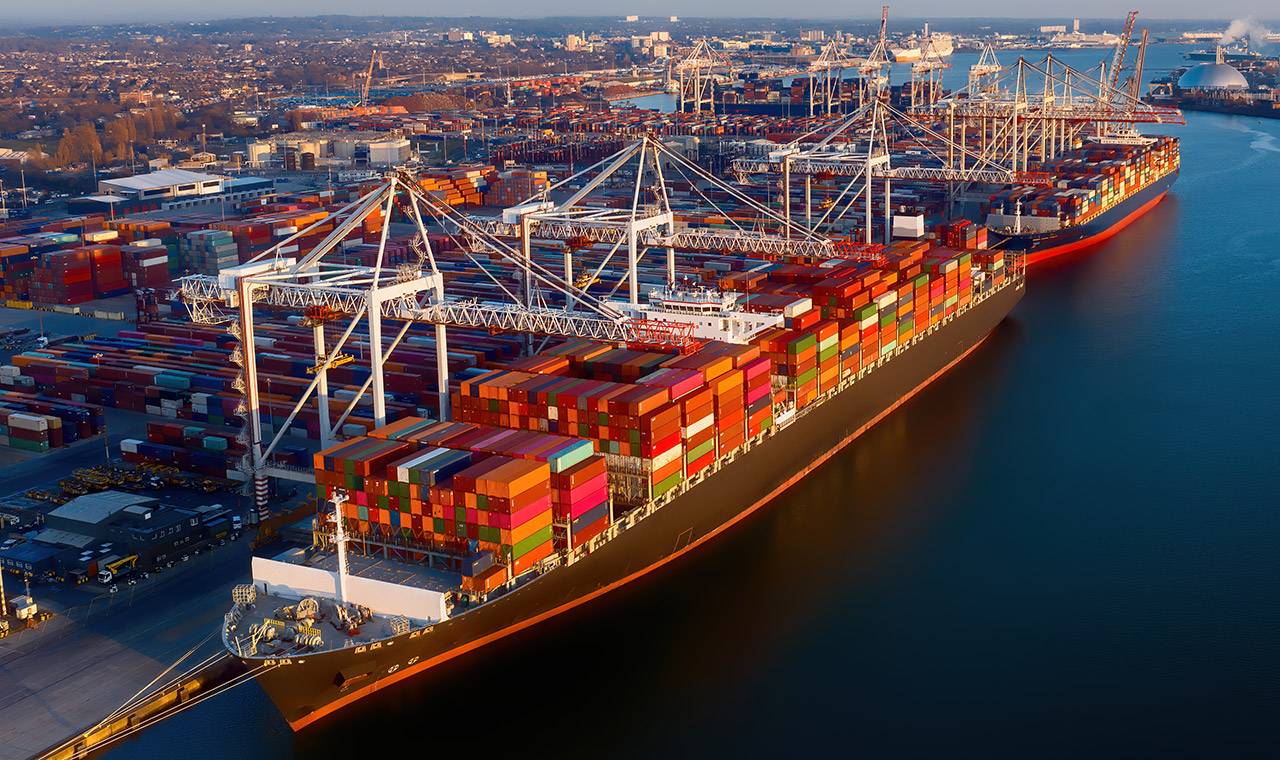 Mooring Ropes
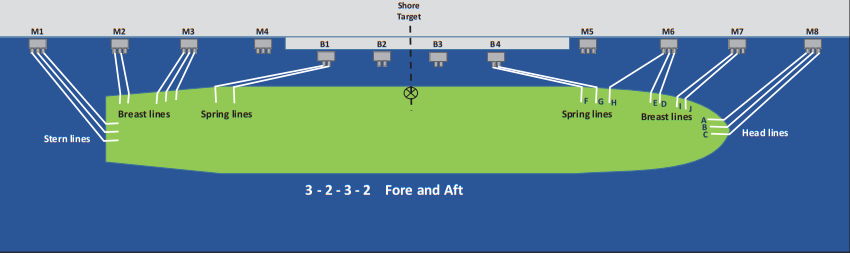 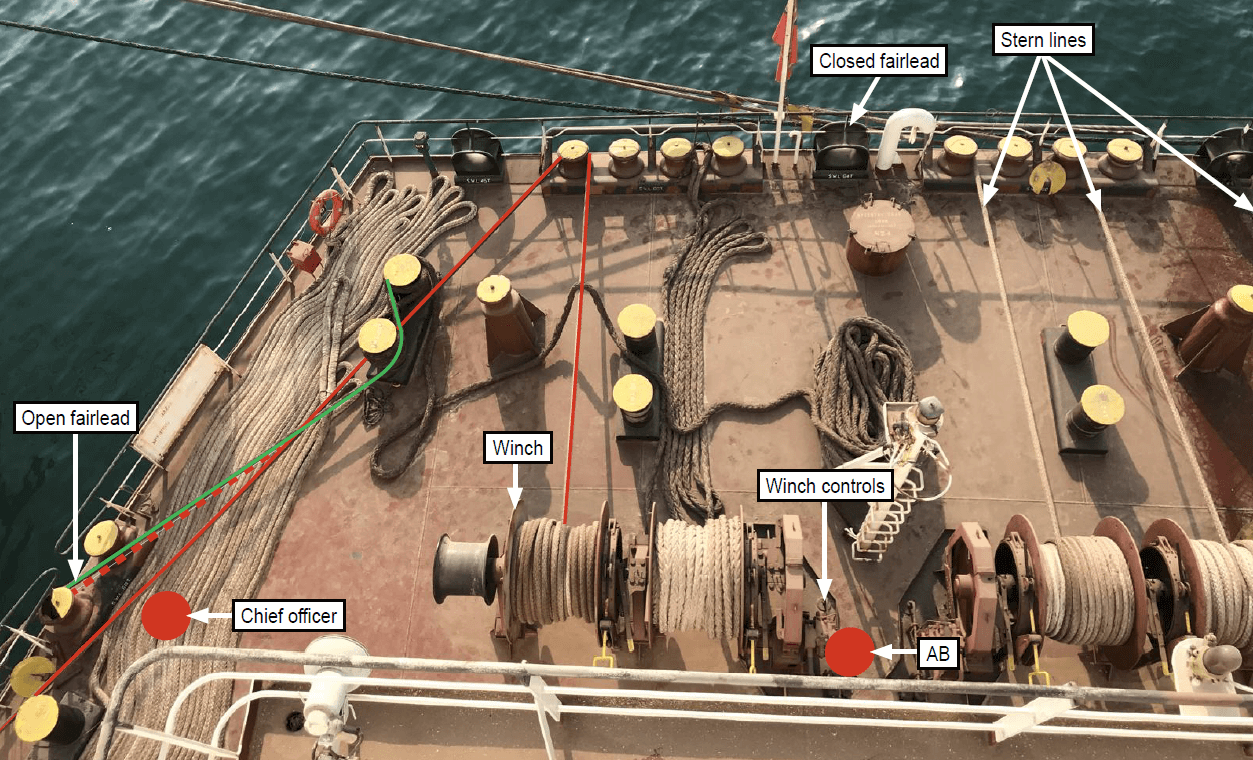 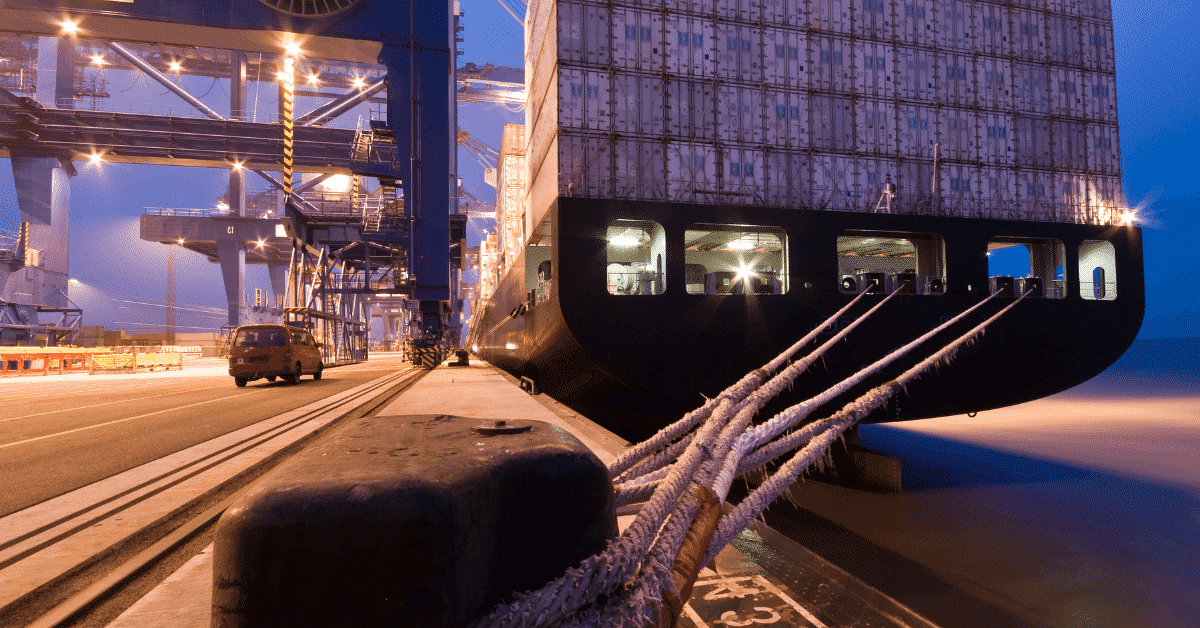 Challenges – Mooring ropes
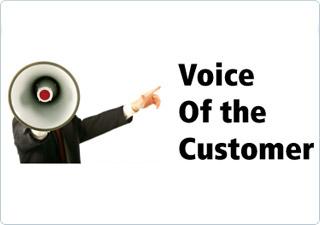 Weight of ropes should be reduced
Handling of ropes should be easier
Can the bulk be reduced??
8 Strand Ropes –Evolution journey
X2 Neo (2021)
X2 Ultra & Ultima (2016)
X2 Hawser  (2013)
Plateena Hawser (2009)
Maxigold Super Hawser (2009)
Maxiflex Hawser (2002)
Maxima Hawser (1998)
Garfil PP Hawser (1983)
Developments in 8 Strand Shipping Ropes
X10 Delayed Snapback
X2, X2 Ultra, X2 Ultima, X2 Neo
Break Indication (B.I.)
X2 Coated
X2 Low Elongation
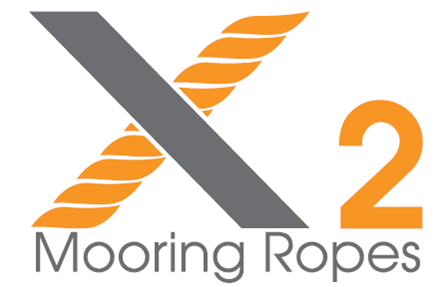 X2 & X2 Neo RANGE OF SHIPPING ROPES
DOWNSIZING – 
Reduction in bulk , hence improved handling and reduced fatigue
BETTER TCLL VALUE 
Longer time to retirement, higher value effectiveness
LOW SNAPBACK  
 Crew Safety is most important !
1. DOWNSIZING & EASE OF HANDLING
Lower Diameter of Rope
Better Strength to Weight Ratio
Better Crew efficiency
Ease of handling
Better time utilization
Less Crew Fatigue
PP
76 mm 
574 kg/220m
68500 kgf
Polysteel
64 mm 
407 kg/220m
67500 kgf
X2
60 mm 
358 kg/220m
69350 kgf
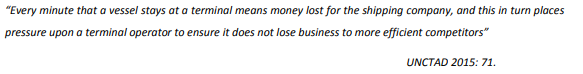 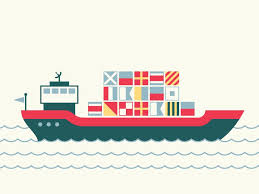 Ease of Handling		Less Mooring Time	       Efficiency of Vessel
Strengths Comparison:
Tension Fatigue Testing (TCLL Value)
Tension fatigue occurs in synthetic ropes subjected to fluctuating loads over an extended period of repeated cycles during use.
It results in degradation of the material and a reduction in the strength of the rope.
TCLL values express the maximum percentage of the breaking strength at which a rope can be cycle loaded 1,000 times.
A higher TCLL Value indicates higher resistance to cyclical tensile loading.
2. HIGHER VALUE EFFECTIVENESS
TCLL Value highest in class
Low Yarn To Yarn Friction
Better Shock absorbance
Ability to withstand cyclic load – highest in its class –
Longer Usage Life		Lower Cost of Ownership		Lower Operating Cost
X2 Ultima (Floating Mixed Ropes)
The new technologically superior X2 Ultima ropes made from composite Fiber of high tenacity polyester & X2 yarn in a specified composition making it a floating rope.
Features/Benefits
Technical Specification
Higher strength to weight ratio
Torque free and balanced construction
Better abrasion resistance
Chemically inert
Excellent shape and original weight retention
Excellent shock absorption capacity, Low snap-back
No loss of breaking strength in wet conditions
Retains flexibility even after prolonged use
Floating rope
Material: X2 (75%) & Polyester (25%)
Construction : 8 Strand
Color : Natural White
Elongation @ Break : 18 –20% 
Specific gravity : 1.0
MEG 4 complaint
Comparison
Better Ideas in Action
UHMWPE Ropes
www.garwarefibres.com
High  Strength to weight
Safety & Ease of Handling
Increased 
Life
Cost of
Ownership
UHMWPE– FEATHER LIGHT AS STRONG AS STEEL
One of strongest known synthetic fiber in the world
As strong as steel wire of the same diameter – BUT 7 TIMES LIGHTER !!!!
Floats on water
Extremely durable
Light Weight
High  Strength to weight
UHMWPE– FEATHER LIGHT ROPE AS STRONG AS STEEL
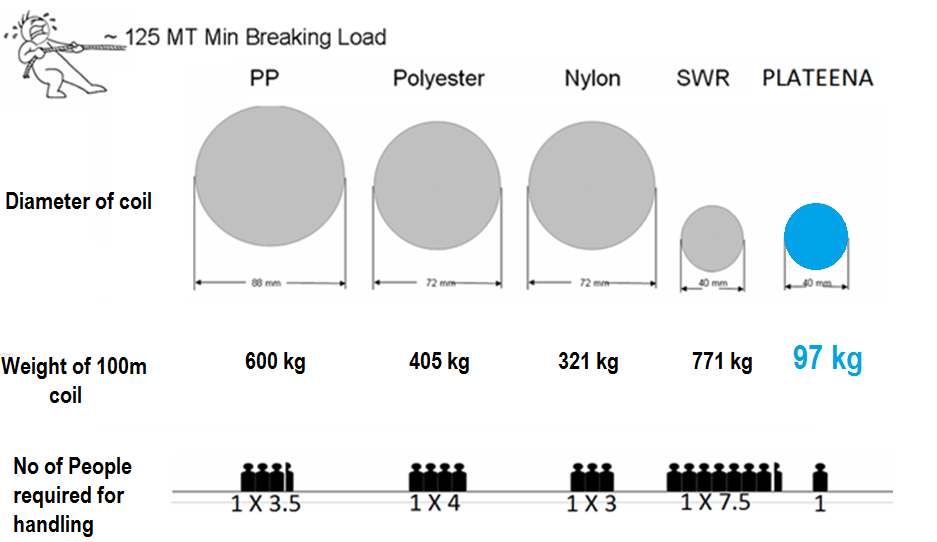 UHMWPE Ropes
Their higher strength to weight ratio makes it easier to handle while operation over the conventional steel wire ropes. 
We manufacture UHMPE ropes in 12 strand with a protective jacket.
Technical Specifications
Features / Benefits
Material: UHMPE Fiber
Construction : 12 Strand
Color : Yellow (treated)
− High Strength – Higher strength to weight ratio.
− Lower Weight – Hence easy to handle / Safe
− High Abrasion resistance
− Low elongation at break as compared to Steel Wire ropes. Weight  
    almost 7-8 time less.
− Excellent Chemical and UV resistance.
− Low Snap Back
− Very High TCLL Value
Better Ideas in Action
Safety in Ropes
www.garwarefibres.com
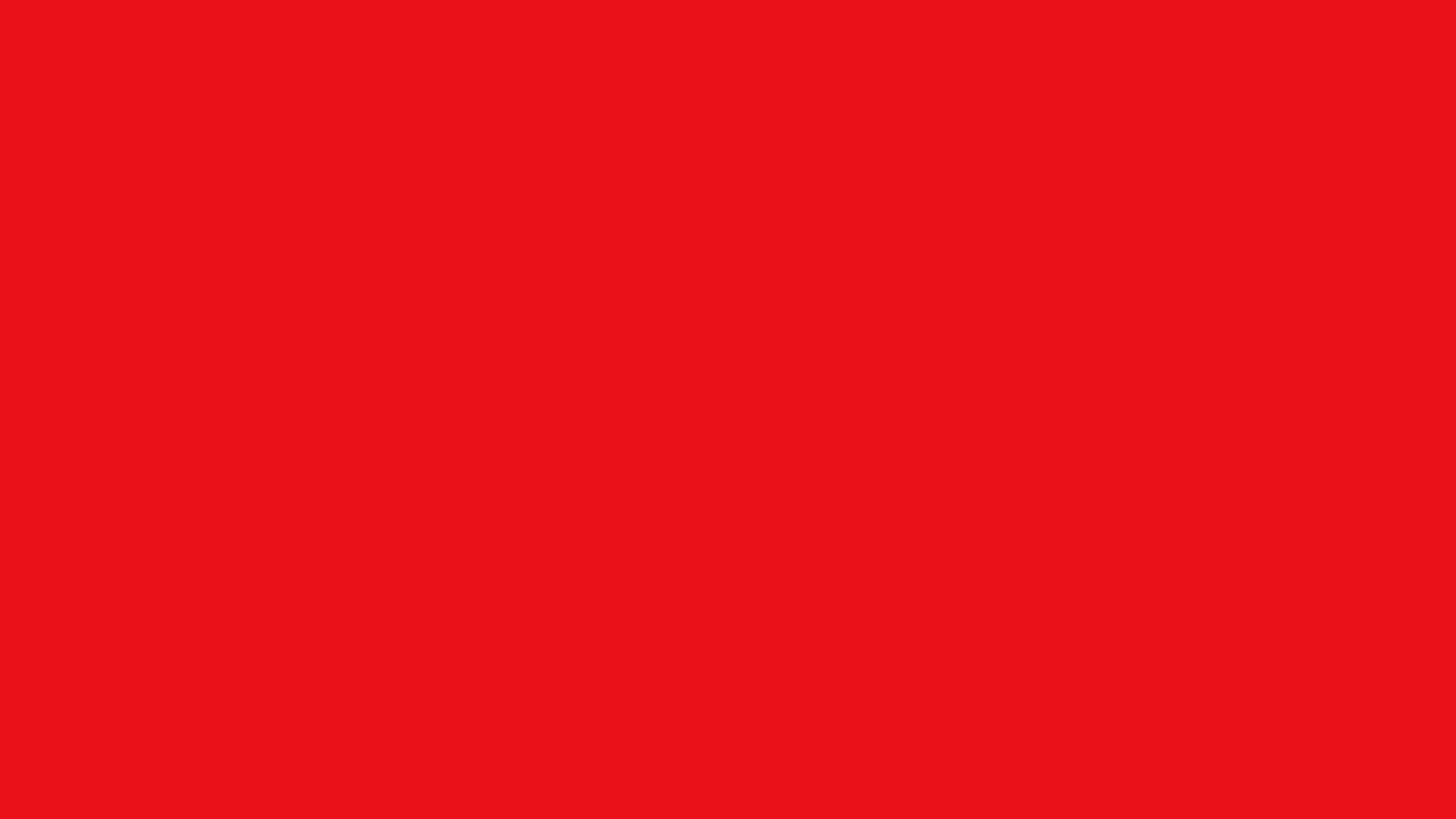 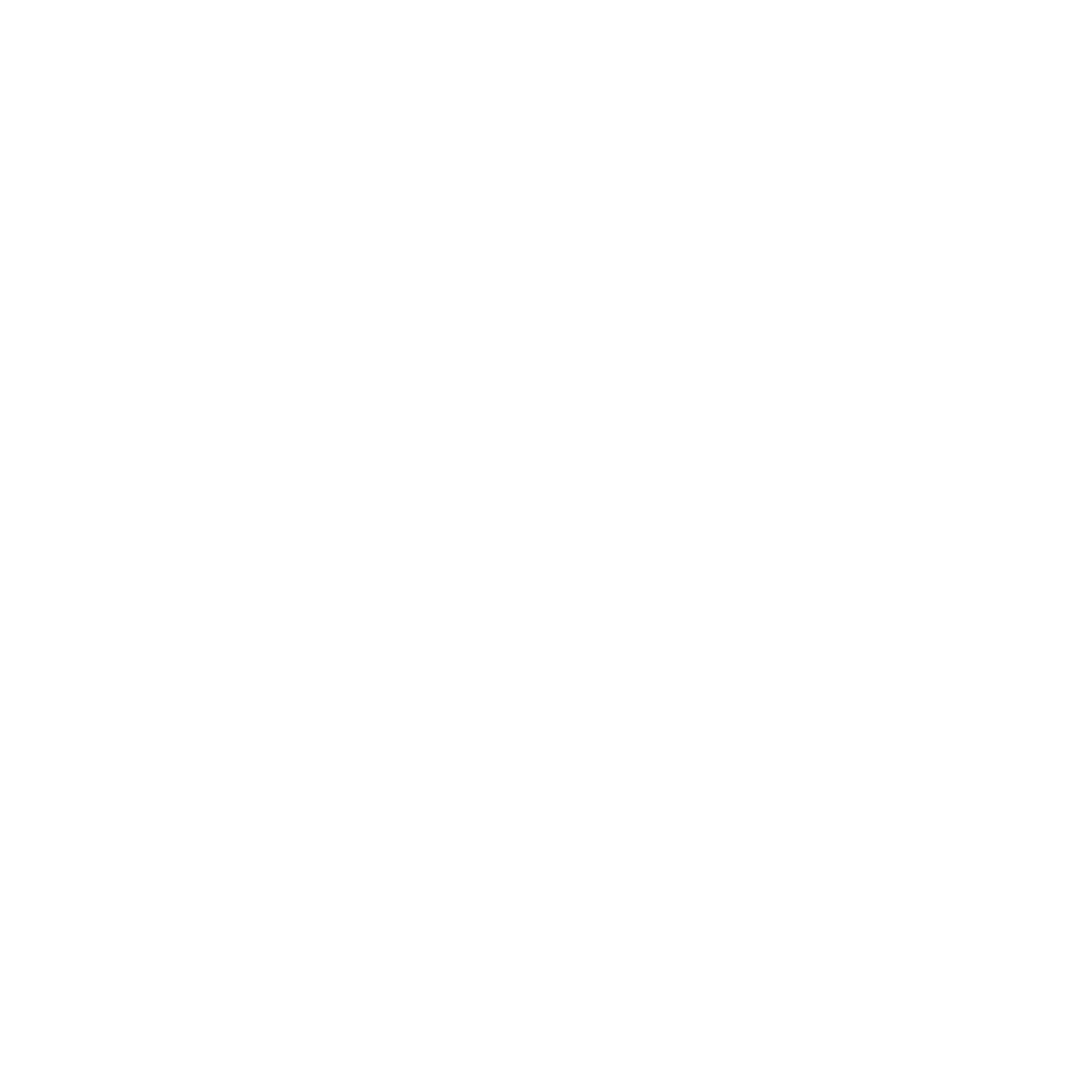 Shipping Ropes – 
Delayed Snapback with Break Indication Rope
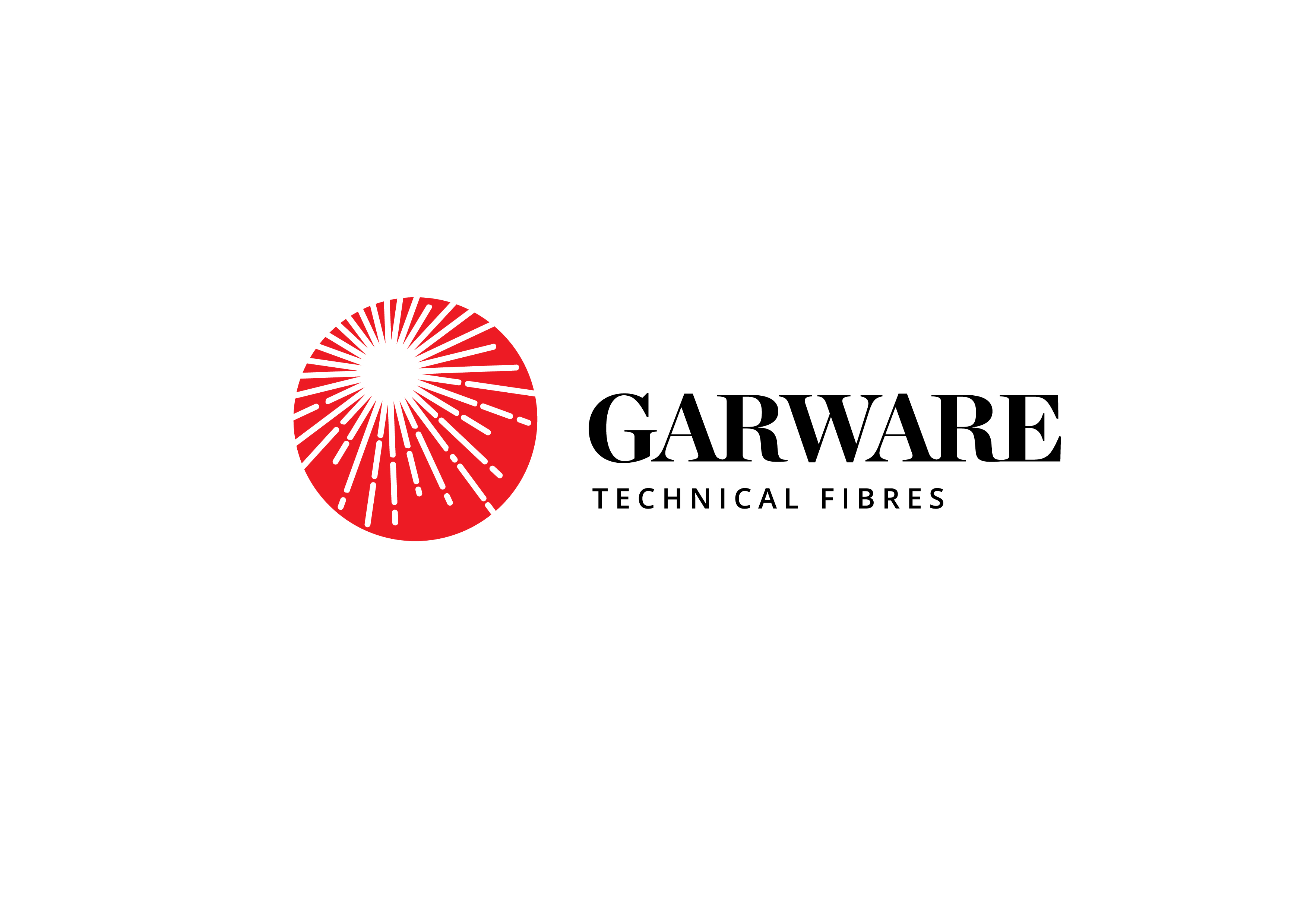 Mooring Operations - Risks
Mooring Operation – Potentially Most Dangerous Marine Activity:
Last 20 years – 58% marine injuries during Mooring Operations
Tankers, Bulk Carriers and Tugs make 50% of Incidents
53% due to Rope Parting…!!! Snapback of mooring line causes serious injury
1:4 chance of Leg injury or limb loss, 
1:7 chance of back injury
1:7 chance of death
Need for Rope with enhanced safety features
Mooring Operations - Risks
Solutions Offered:
To reduce the impact of Parting Mooring Rope (X10 Rope)
To help in evaluation of wear and tear in rope for right time retirement (Break Indication Rope)
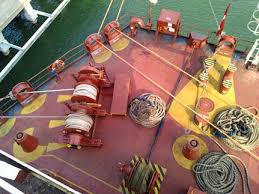 1. X 10 & BI Rope – Delayed Snapback Rope
Specially designed rope to enhance Safety on Board!!
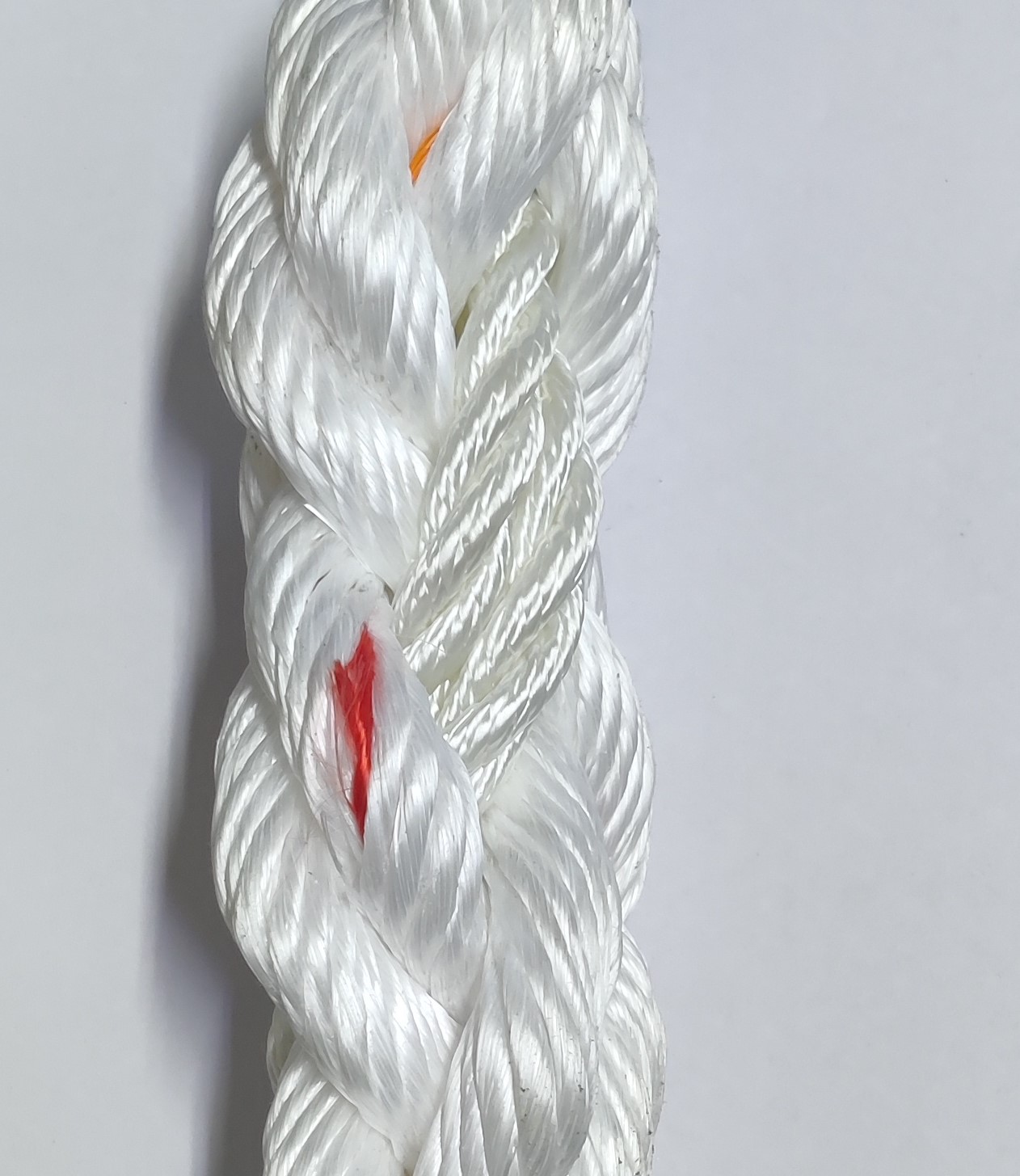 RRS Component for delayed snap back
Break Indicator for external wear and tear detection
X10 + BI rope will reduce probability of such accidents
1. X 10 – Delayed Snapback Rope
Proven by Testing at Tension Technology International (TTI), UK as per CI 1502-12
At loading rate of 3 mm/sec (similar to mooring condition), 

Sufficient time of more than 4 minute for crew to move away when they hear a sound/spot initial breakage from the rope.
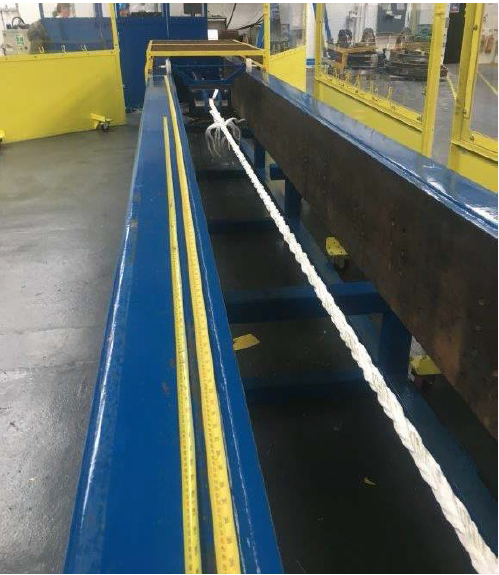 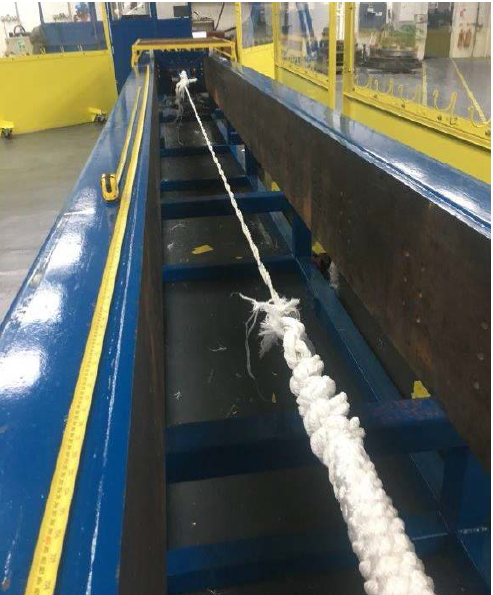 RRS component
Sample before break
Sample after first break
X 10 – Delayed Snapback Rope
*Bollard Pull Test performed with propeller loading rate of around 3.5 to 4 meter per second (*This is an extreme case of high speed for a Mooring rope performed only for demonstration purpose).

Sufficient time for crew (~6 sec) to move away when they hear a sound / spot initial breakage from the rope

More confident crew during mooring operation
Prior Warning Indication               Enhanced Safety
Better Ideas in Action
Towing Ropes
www.garwarefibres.com
Towing Operation
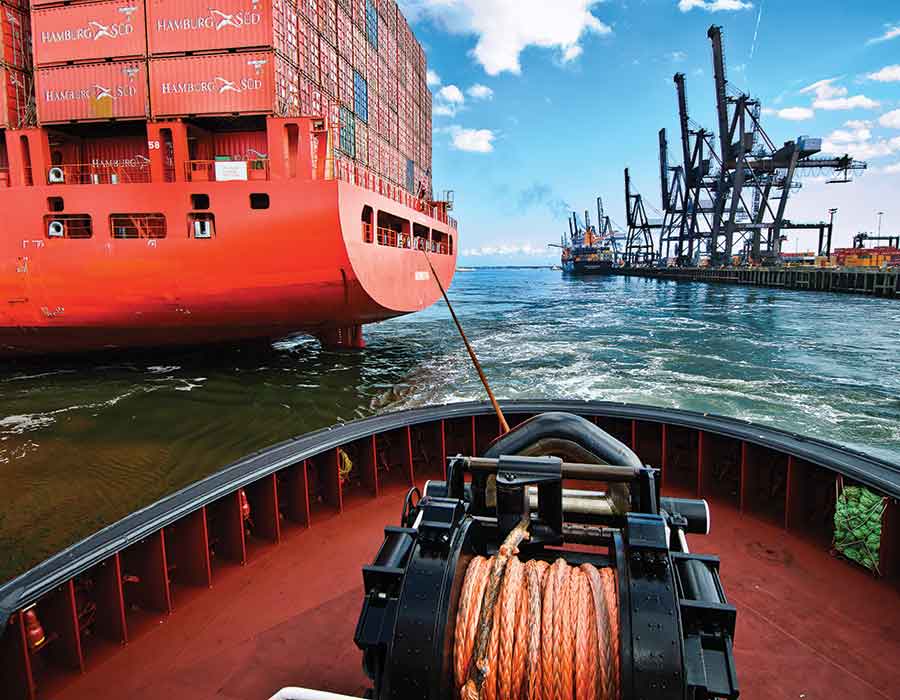 What could we do to enhance Towing operations ?
❑ Weight of ropes should be reduced !
❑ Handling of ropes should be easier
❑ Can the bulk be reduced??
❑ Can you enhance the movements per coil before retirement ?
❑ Can you develop a rope retirement criteria or inbuilt safety
features ?
3
Better Ideas in Action
X2 Ultra ropes
X2 Ultra Ropes (Sinking Mixed Rope for Towing Application)
The new technologically superior X2 Ultra ropes made from composite Fiber of high tenacity polyester & X2 yarn in a specified composition for the towing purpose.
Technical Specifications
Features / Benefits
Material: X2 (50%) & Polyester (50%)
Construction : 8 Strand
Color : Natural White
Elongation @ Break : 18 – 20 %
Specific gravity : 1.13
MEG 4 complaint
✓ Downsizing
20% REDUCTION IN ROPE BULK FOR SAME STRENGTH
▪ Easier handling for crew
▪ Reduced load on winches and capstans and thus reduced wear
▪ Better rope at same coil price
✓ Better TCLL value - Increase in operational life
▪ Class leading TCLL value
▪ TCLL cycles for X2 Ultra is more than 2.5 times Maxiflex
▪ Higher TCLL imply twice number of movements before rope retirement
✓ Lower Snapback
• Crew Safety is most important!
X2 ULTRA ROPES FOR TOWING
18% ADVANTAGE OVER FLEX Ropes
Better Ideas in Action
HMPE Soft Shackle
HMPE Soft Shackle (Alternative to the metallic shackles)
Made with HMPE, the soft shackles are a replacements of the metallic shackles and carabiners which are easy to carry and install.
Technical Specifications
Features / Benefits
Material: UHMPE Fiber
Construction : 12 Strand
− High Strength – Higher strength to weight ratio
− Lower Weight – Hence easy to handle / Safe
− Weight almost 7-8 time less.
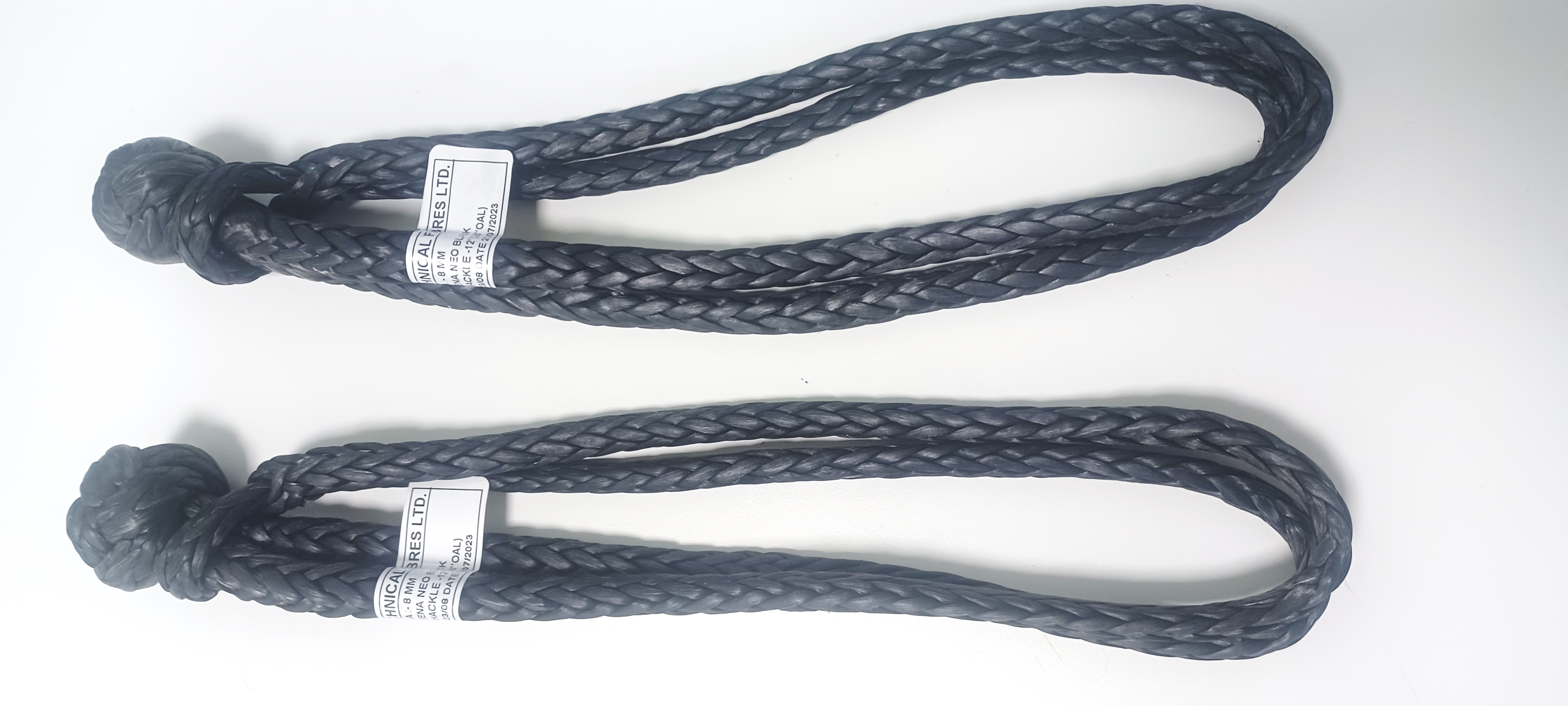 − Excellent Chemical and UV resistance.
− Low Snap Back
− Very High TCLL Value
Better Ideas in Action
Synthetic Towing Assembly
Synthetic Towing Assembly
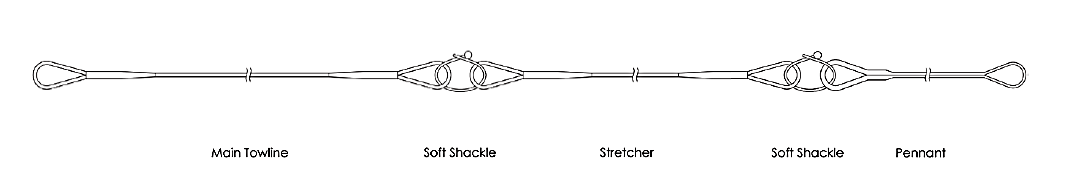 Towline
Stretcher
Pennant
Soft Shackle
Plateena NEO
(UHMPE )
Plateena NEO
(UHMPE )
Plateena NEO
(UHMPE )
X2 Ultra
A composite Fiber of high tenacity
polyester & X2 yarn with better
High performance fiber facilitating
highest strength , lighter weight to
withstand the towing connection
UHMPE make shackle with
stronger & lighter compared with
steel.
Their higher strength to weight
ratio makes it easier to handle
while operation over the
shock absorption capacity and low
snapback.
conventional steel wire ropes.
X2 Ultra
Nylon
A composite Fiber of high tenacity Conventional nylon stretcher with
polyester & X2 yarn with reduce
coil recall and better abrasion
properties.
higher elongation and shock
absorption.
4
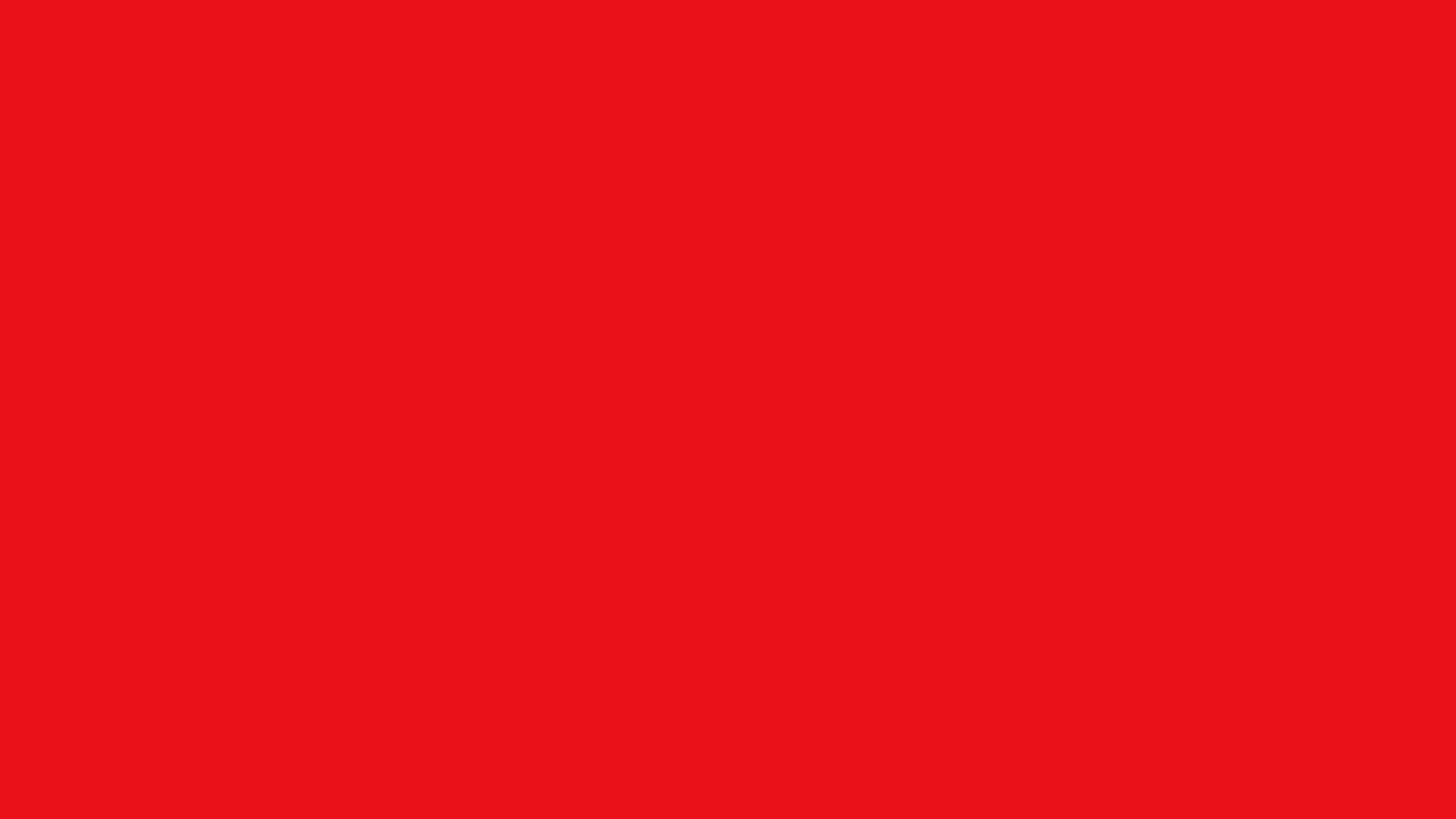 Better Ideas in Action
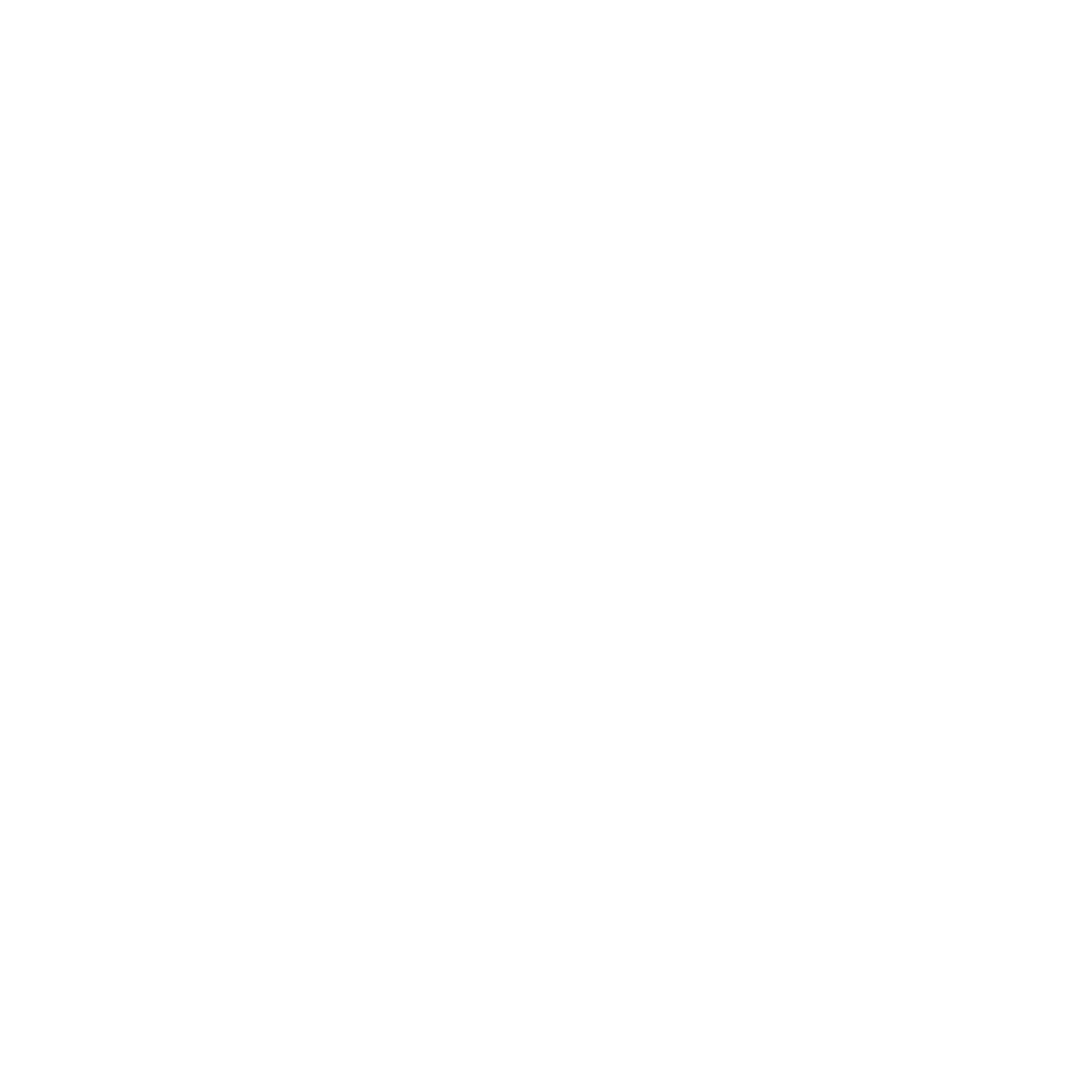 Future Developments in Shipping Rope
To enhance Operational life in Shipping Ropes
Major Issues affecting life of rope –
1. Abrasion in rope due to contact with external surfaces
2. Degradation of rope due to bending fatigue
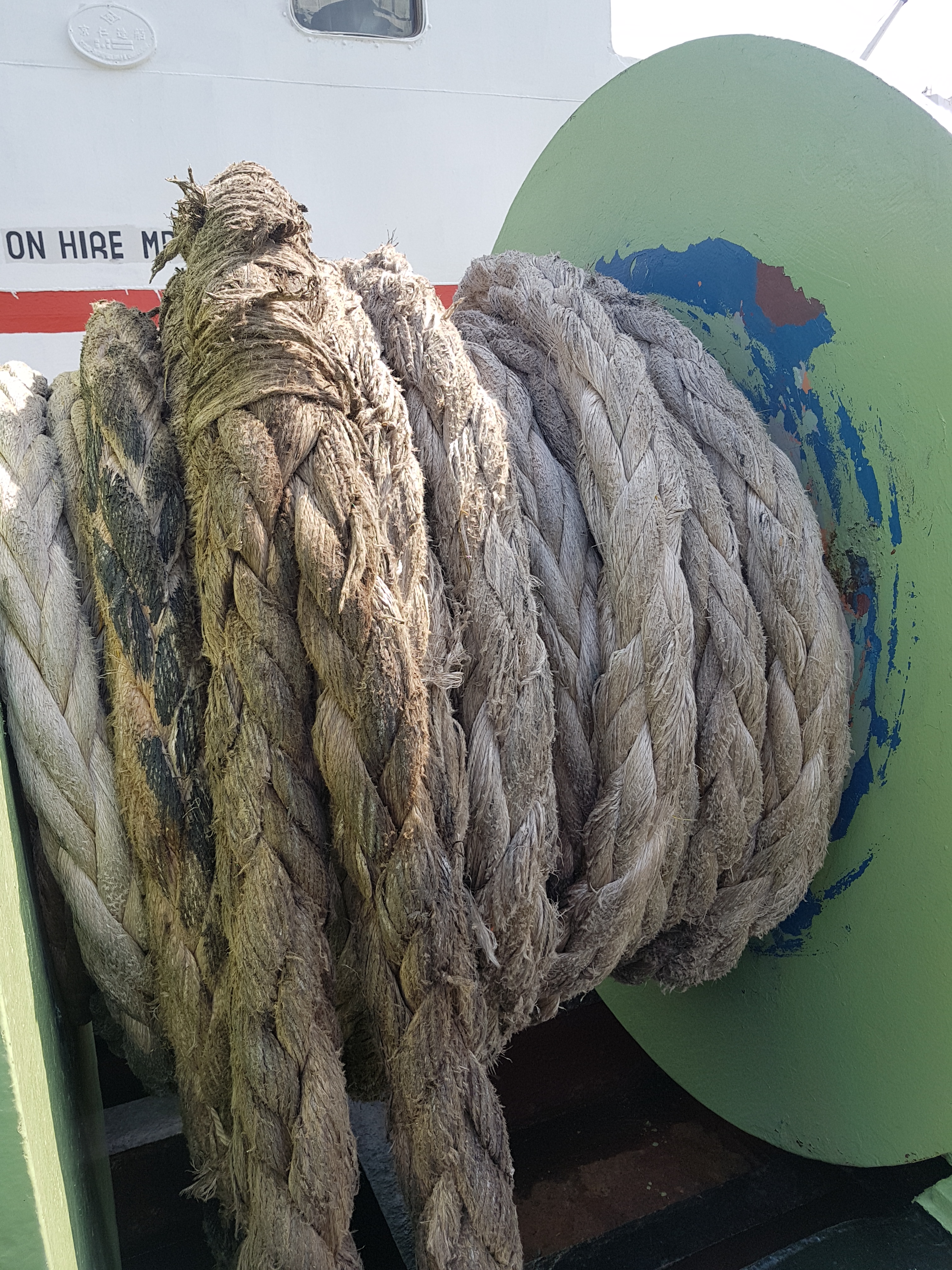 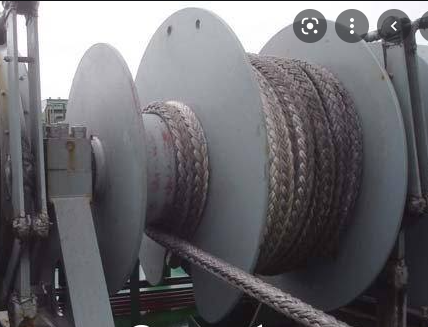 [Speaker Notes: Wet Abrasion resistance of Nylon is very poor as compared to HDPE. This can result in holes being formed in Nylon netting.

Multifilament yarn like Nylon will have lower abrasion and cut resistance due to filamentation, which breaks the individual filaments during abrasion]
Bending Fatigue in rope
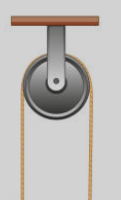 Bending Fatigue is induced when the rope under tension is bent and cycled over the rotatable curved surface. 

It plays a considerable role in deciding the life and performance of rope especially when used over winches/pulleys/sheaves

Bending Fatigue Tests covered in MEG4, Cordage Institute and DNV standards
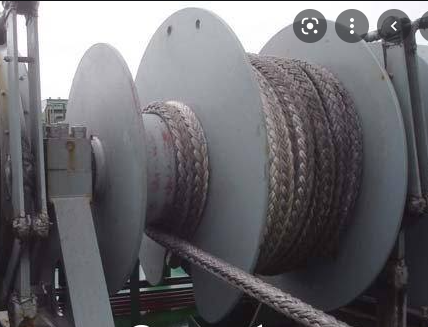 [Speaker Notes: Wet Abrasion resistance of Nylon is very poor as compared to HDPE. This can result in holes being formed in Nylon netting.

Multifilament yarn like Nylon will have lower abrasion and cut resistance due to filamentation, which breaks the individual filaments during abrasion]
X15 Ropes
Working on Next generation Rope Development with significant improvement in
Abrasion Resistance of rope – 50% improvement over X2
Bending Fatigue of rope – 100% improvement over X2
*Normalized to a scale of 100 for X2
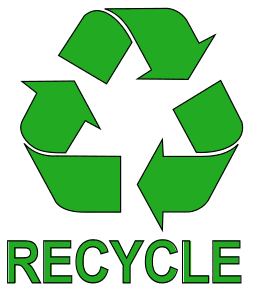 Renew Ropes
Thank You